党支部工作汇报
20XX年度XX党委党支部工作汇报
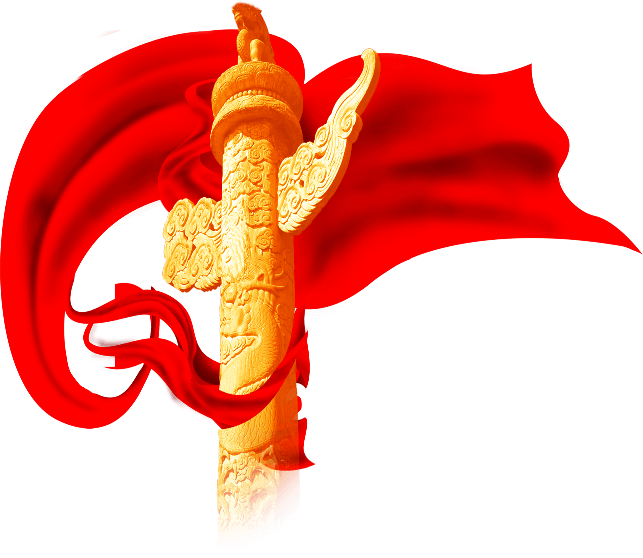 汇报：PPT818
日期：20XX
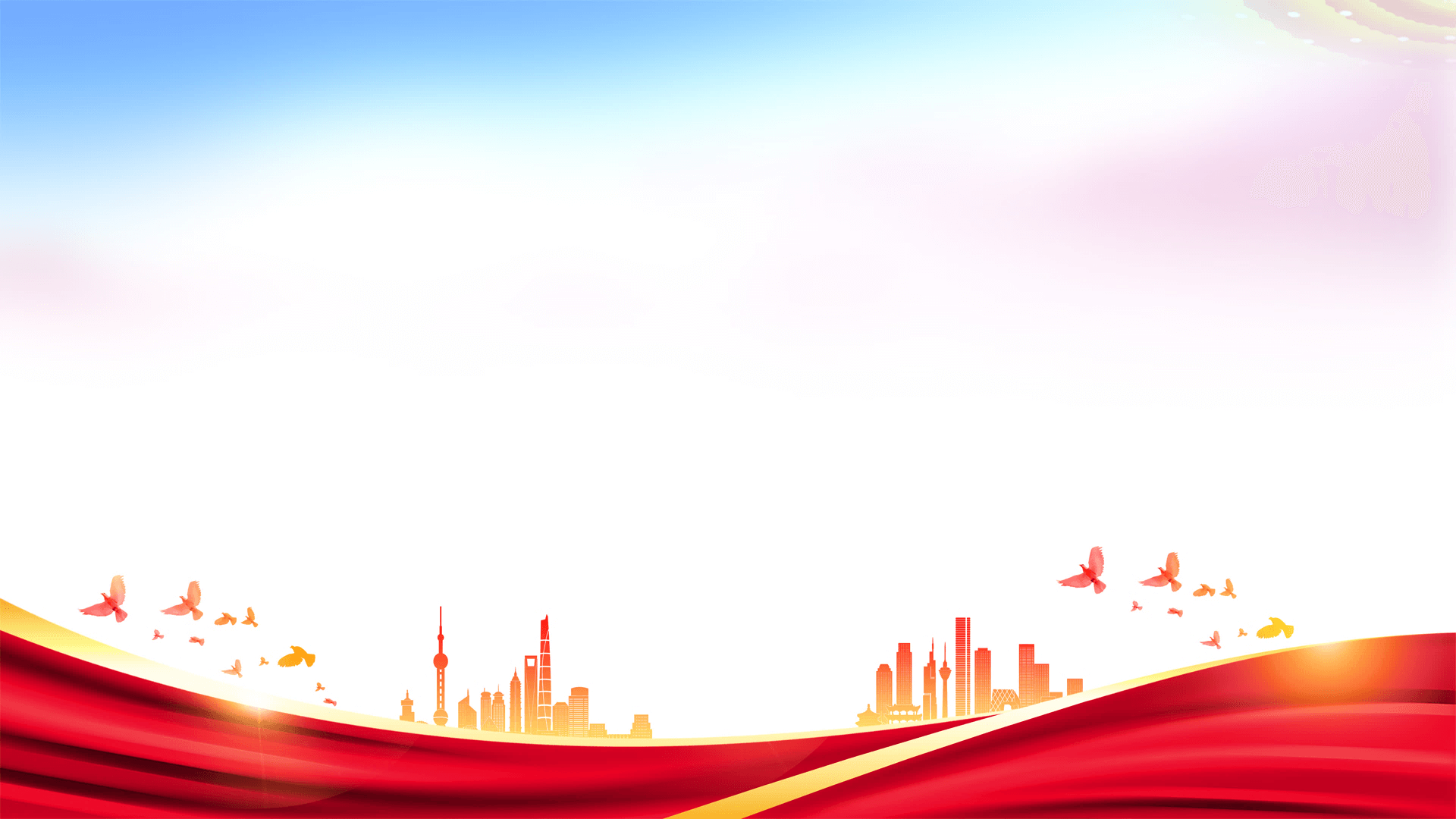 https://www.PPT818.com/
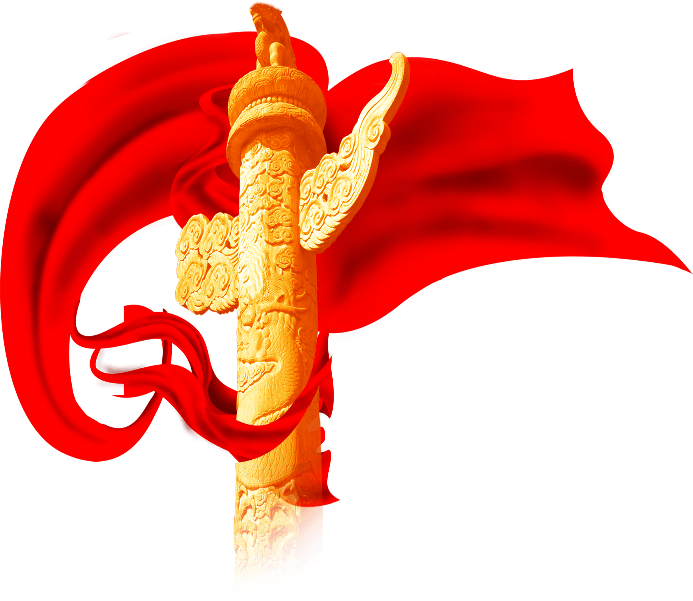 目 录
01
02
03
04
单击添加标题
Please add your title here.
单击添加标题
Please add your title here.
单击添加标题
Please add your title here.
单击添加标题
Please add your title here.
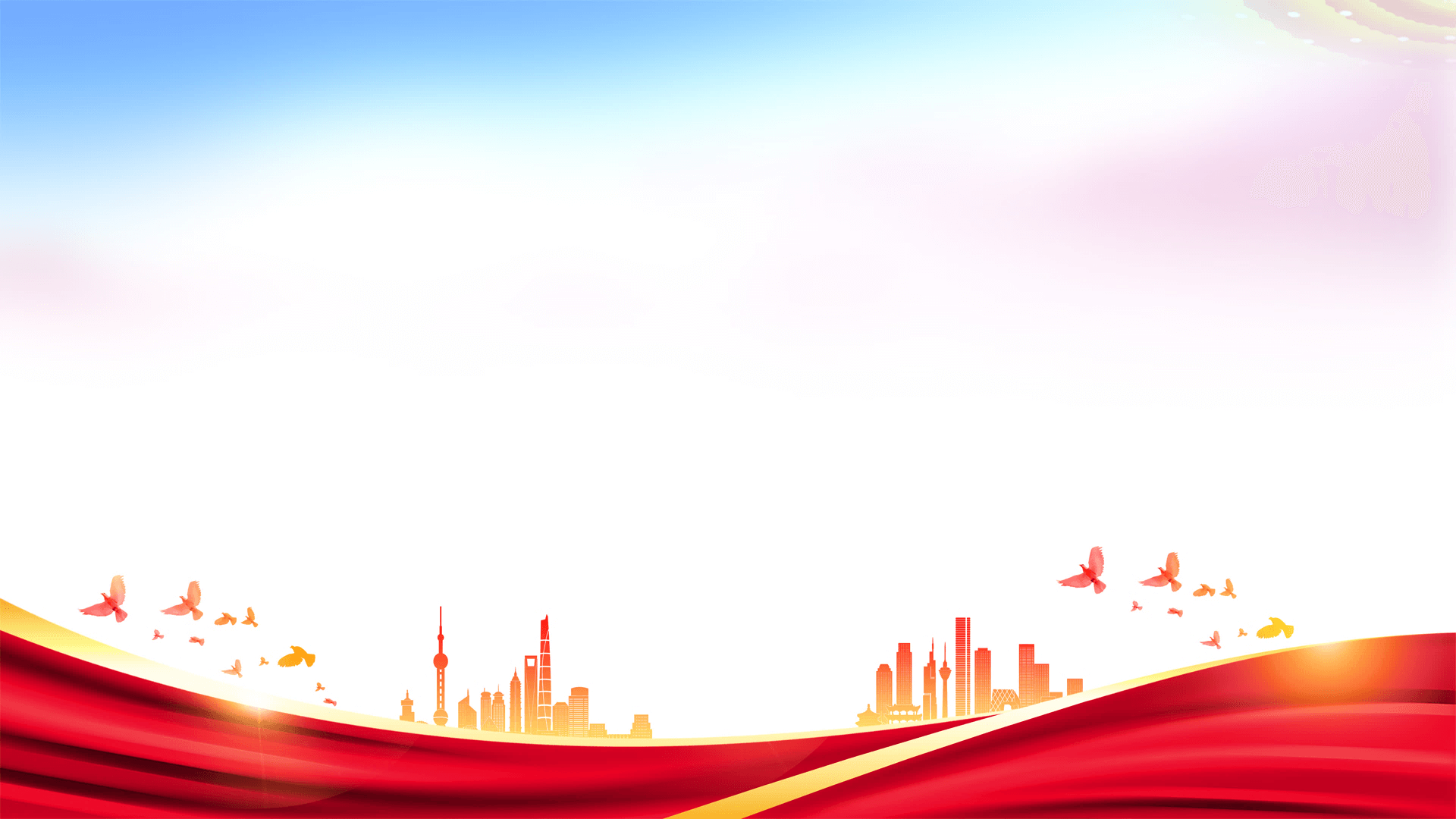 单击添加标题
01
Please click here to add appropriate text to explain, you can directly copy and paste the text content.
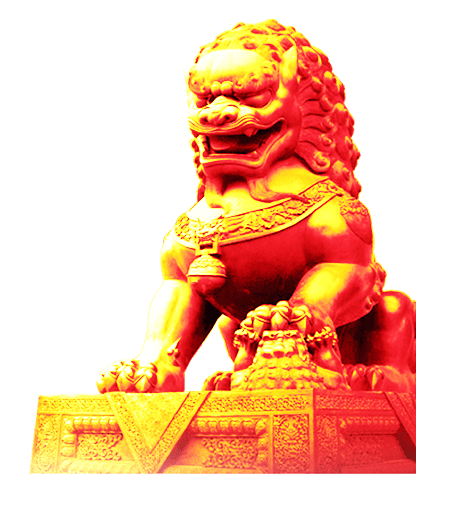 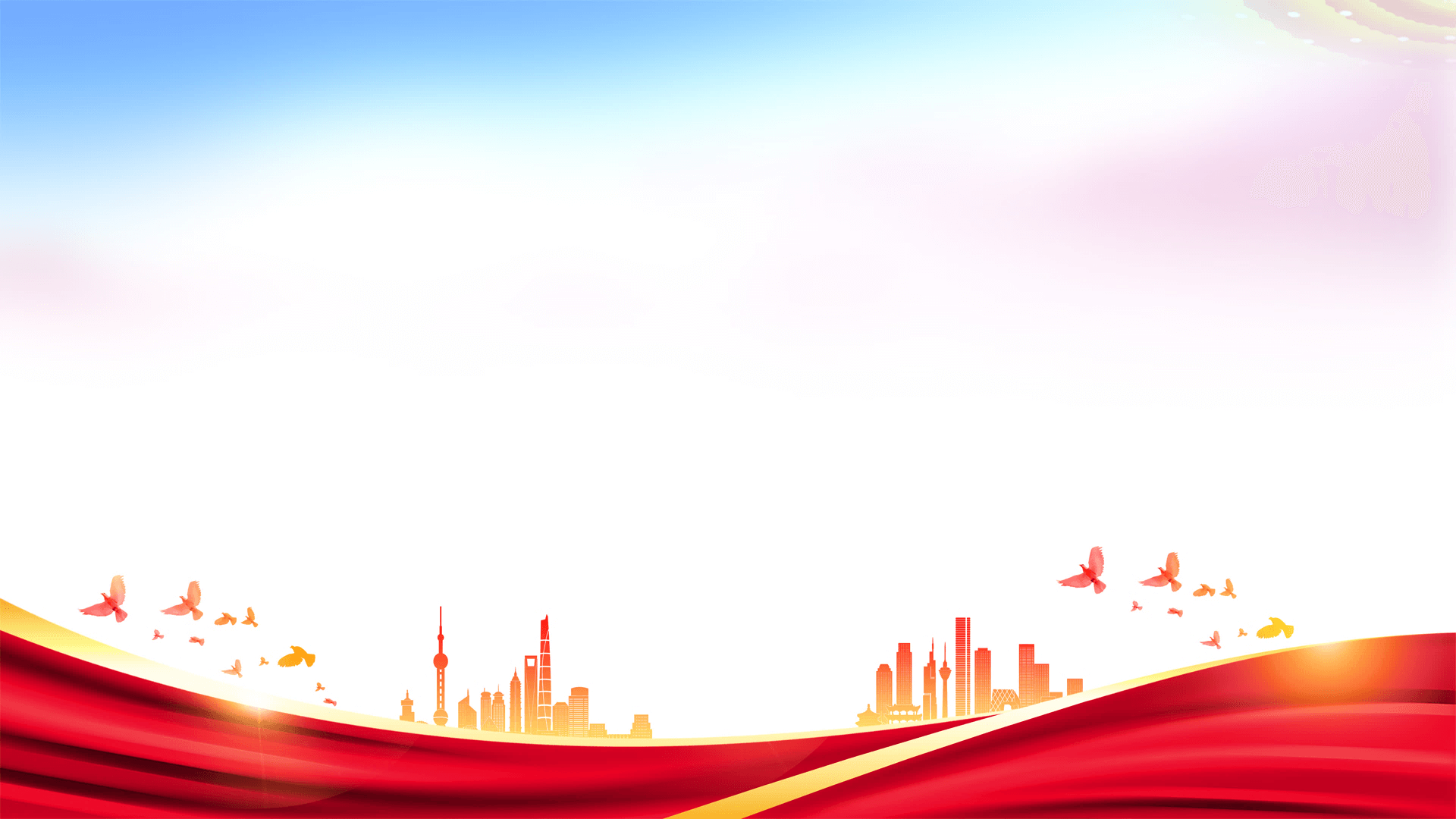 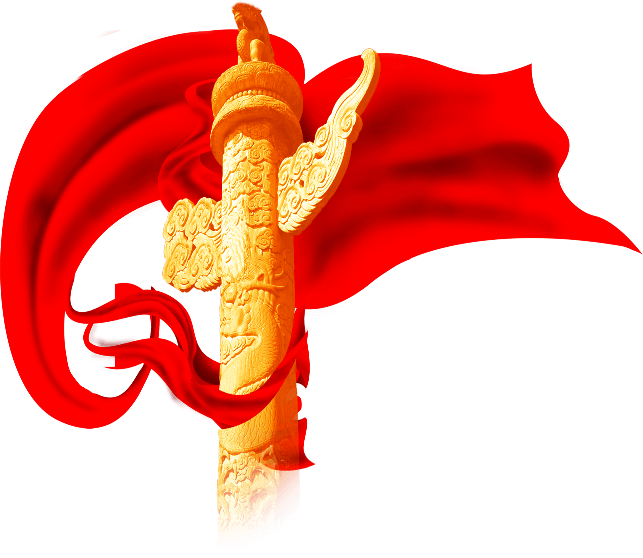 单击添加标题
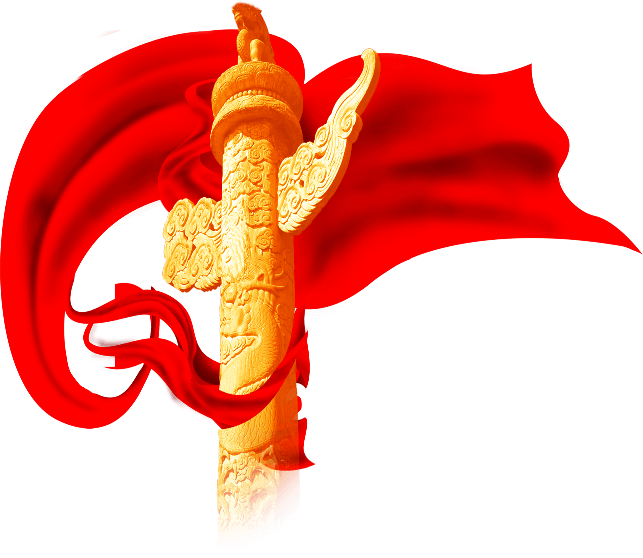 添加标题
单击此处添加合适文字加以解释说明，可根据自己的需要适当地调整文字大小或者颜色等属性，可复制粘贴文本。
单击添加标题
单击添加标题
请您单击此处添加合适文字加以解释说明，可以根据自己的需要适当地调整文字大小或者颜色等属性，可复制粘贴文本。
请您单击此处添加合适文字加以解释说明，可以根据自己的需要适当地调整文字大小或者颜色等属性，可复制粘贴文本。
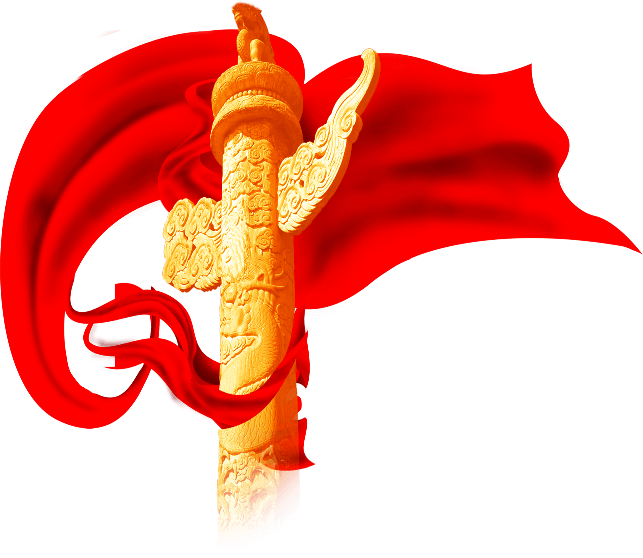 单击添加标题
壹
贰
叁
肆
添加标题
添加标题
添加标题
添加标题
单击此处添加合适文字，可调整文字大小或者颜色等属性，可复制粘贴文本。
单击此处添加合适文字，可调整文字大小或者颜色等属性，可复制粘贴文本。
单击此处添加合适文字，可调整文字大小或者颜色等属性，可复制粘贴文本。
单击此处添加合适文字，可调整文字大小或者颜色等属性，可复制粘贴文本。
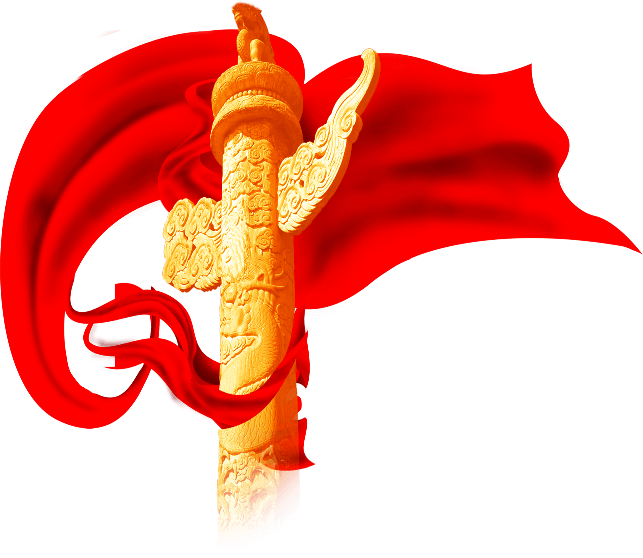 单击添加标题
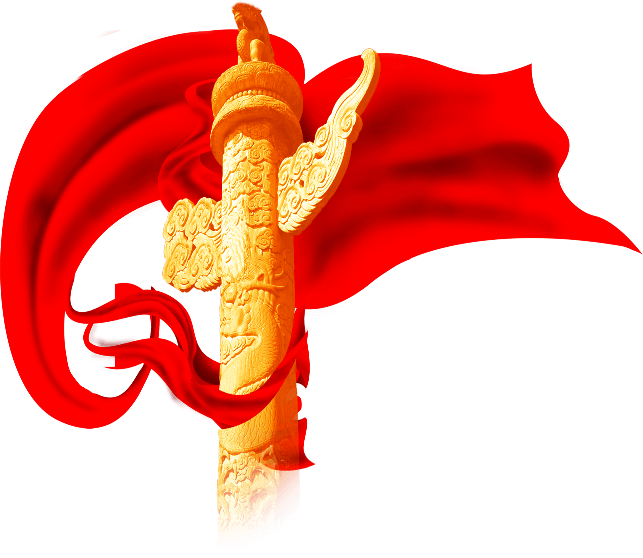 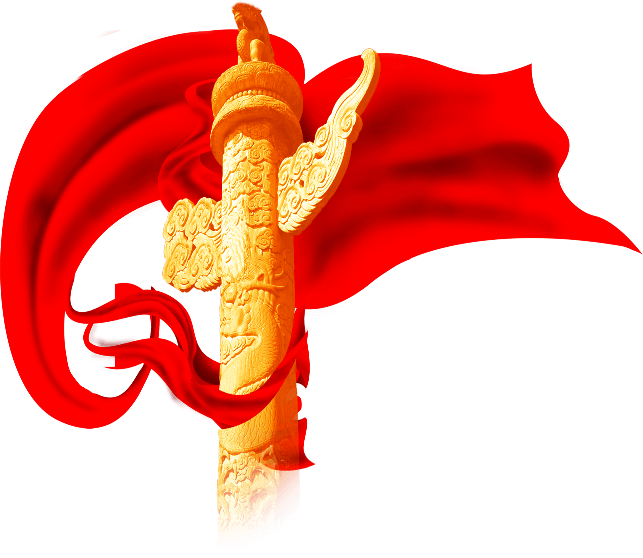 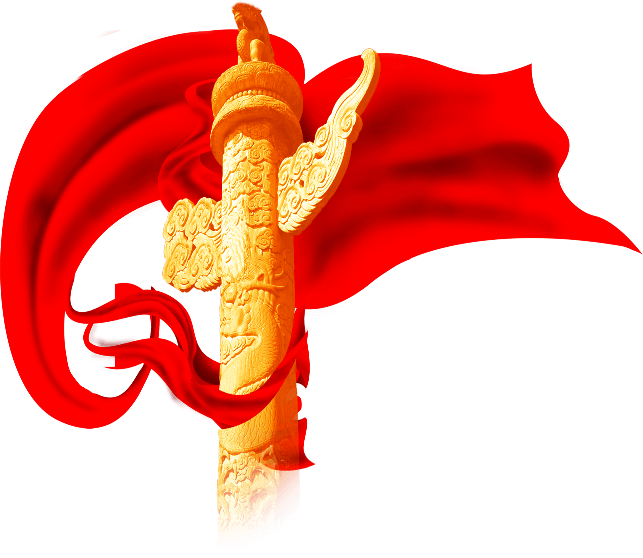 添加标题
单击此处添加合适文字加以解释说明，可根据自己的需要适当地调整文字大小或者颜色等属性，可复制粘贴文本。
添加标题
单击此处添加合适文字加以解释说明，可根据自己的需要适当地调整文字大小或者颜色等属性，可复制粘贴文本。
添加标题
单击此处添加合适文字加以解释说明，可根据自己的需要适当地调整文字大小或者颜色等属性，可复制粘贴文本。
行业PPT模板http://www.1ppt.com/hangye/
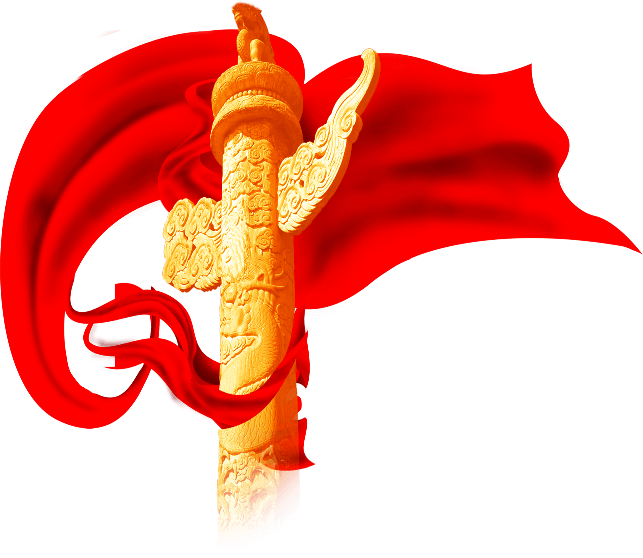 单击添加标题
添加标题
单击此处添加合适的文字加以说明，可调整文字大小或者颜色等属性。
添加标题
单击此处添加合适的文字加以说明，可调整文字大小或者颜色等属性。
02
03
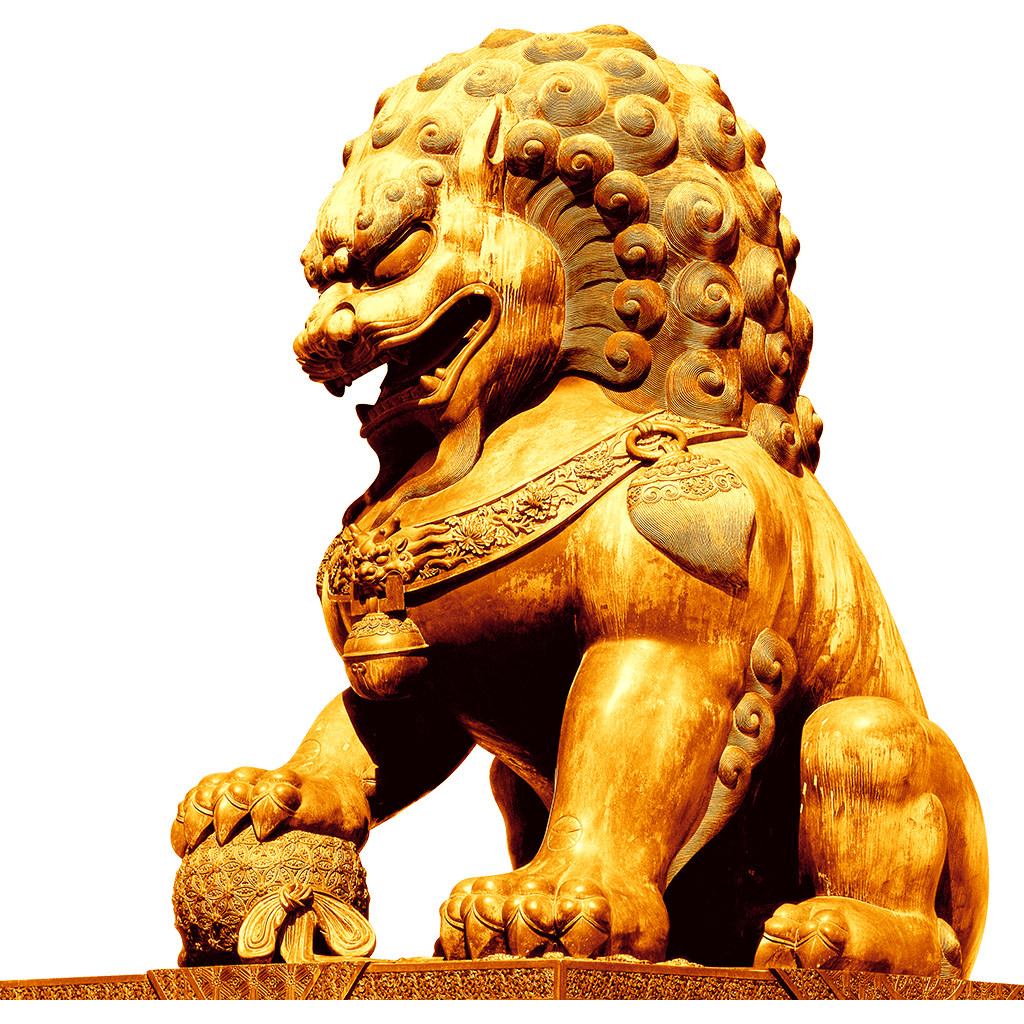 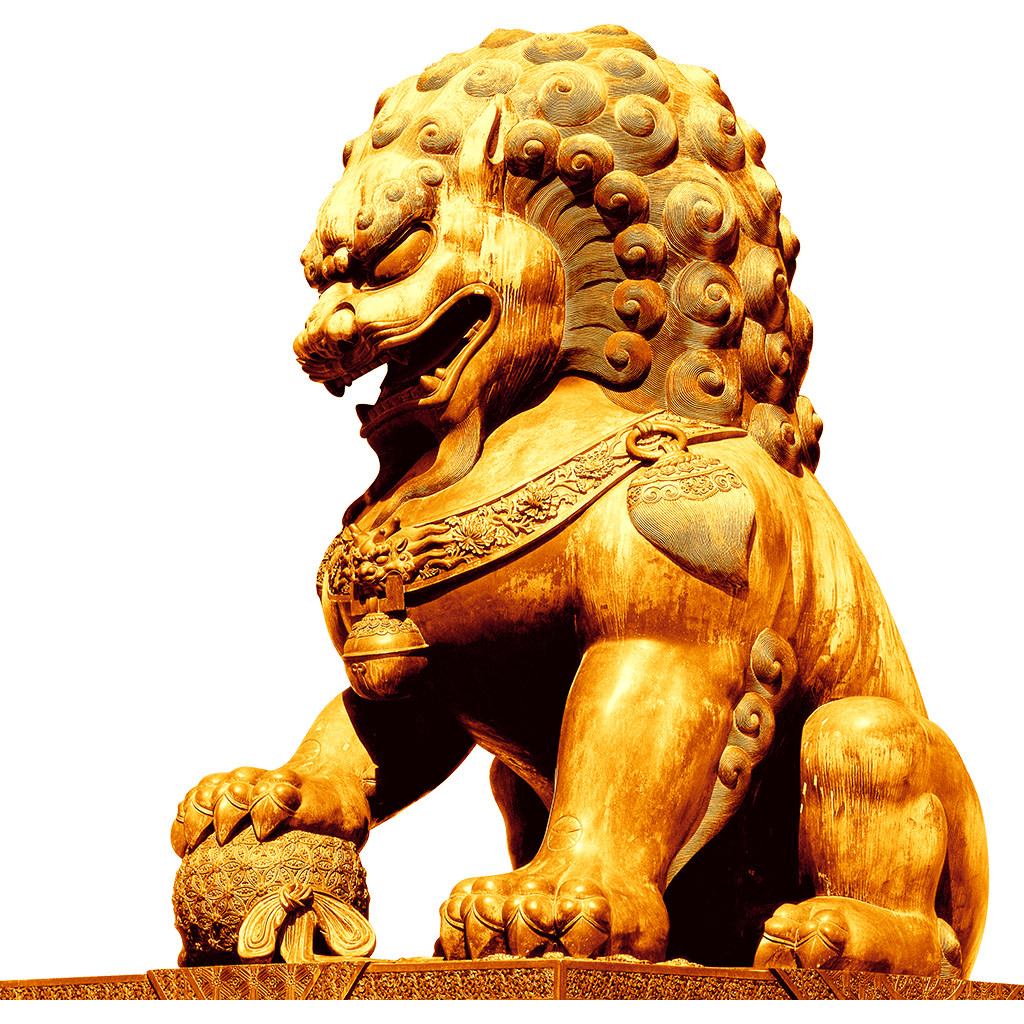 添加标题
单击此处添加合适的文字加以说明，可调整文字大小或者颜色等属性。
添加标题
单击此处添加合适的文字加以说明，可调整文字大小或者颜色等属性。
01
04
单击添加标题
02
Please click here to add appropriate text to explain, you can directly copy and paste the text content.
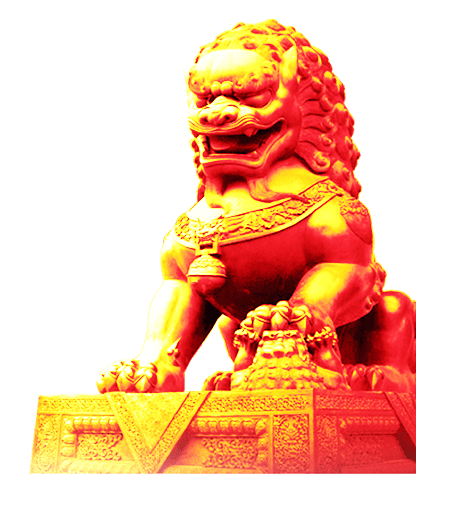 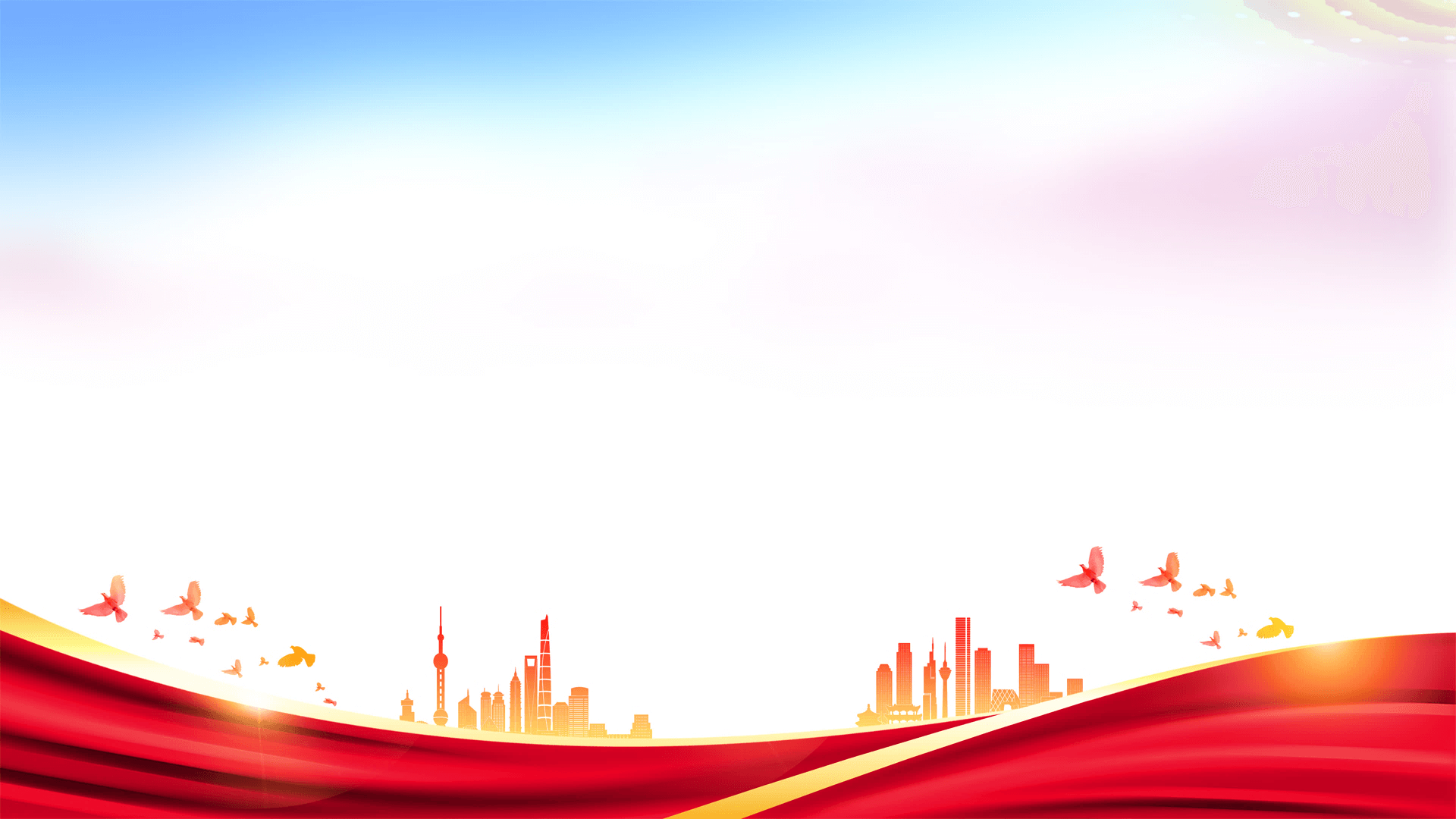 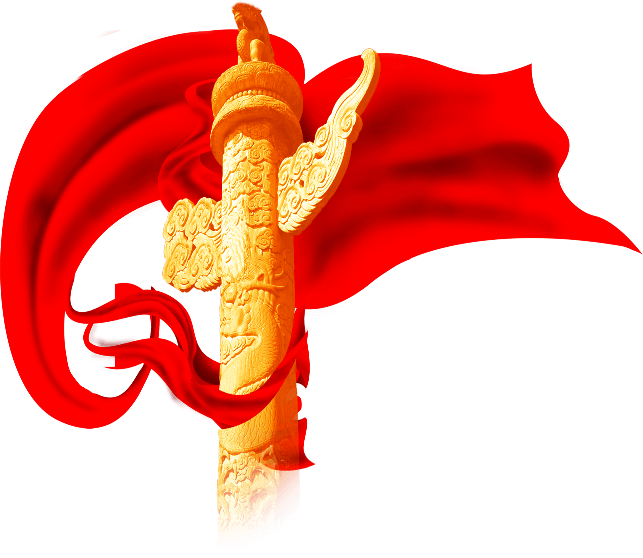 单击添加标题
添加标题
请您单击此处添加合适文字加以解释说明，可以根据自己的需要适当地调整文字的大小或者颜色等属性。
单击添加标题
单击添加标题
单击此处添加合适文字加以解释说明，可根据自己的需要适当地调整文字大小或者颜色等属性。

单击此处添加合适文字加以解释说明，可根据自己的需要适当地调整文字大小或者颜色等属性。
单击此处添加合适文字加以解释说明，可根据自己的需要适当地调整文字大小或者颜色等属性。

单击此处添加合适文字加以解释说明，可根据自己的需要适当地调整文字大小或者颜色等属性。
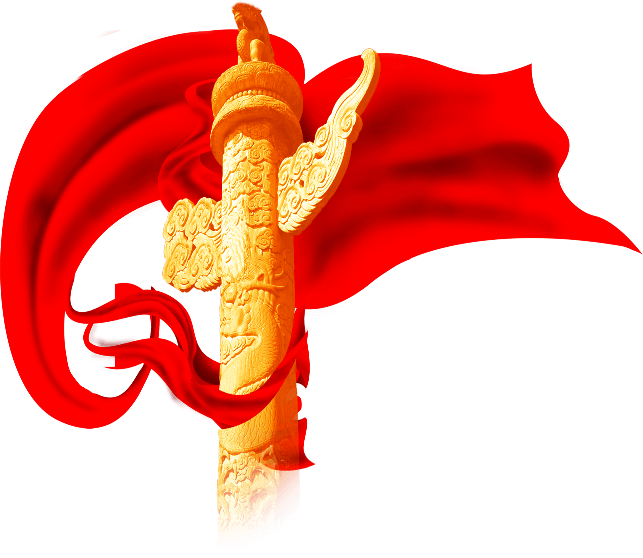 单击添加标题
添加标题
请您单击此处添加合适文字加以解释说明，可以根据自己的需要适当地调整文字的大小或者颜色等属性。请您单击此处添加合适文字加以解释说明，可以根据自己的需要适当地调整文字的大小或者颜色等属性。
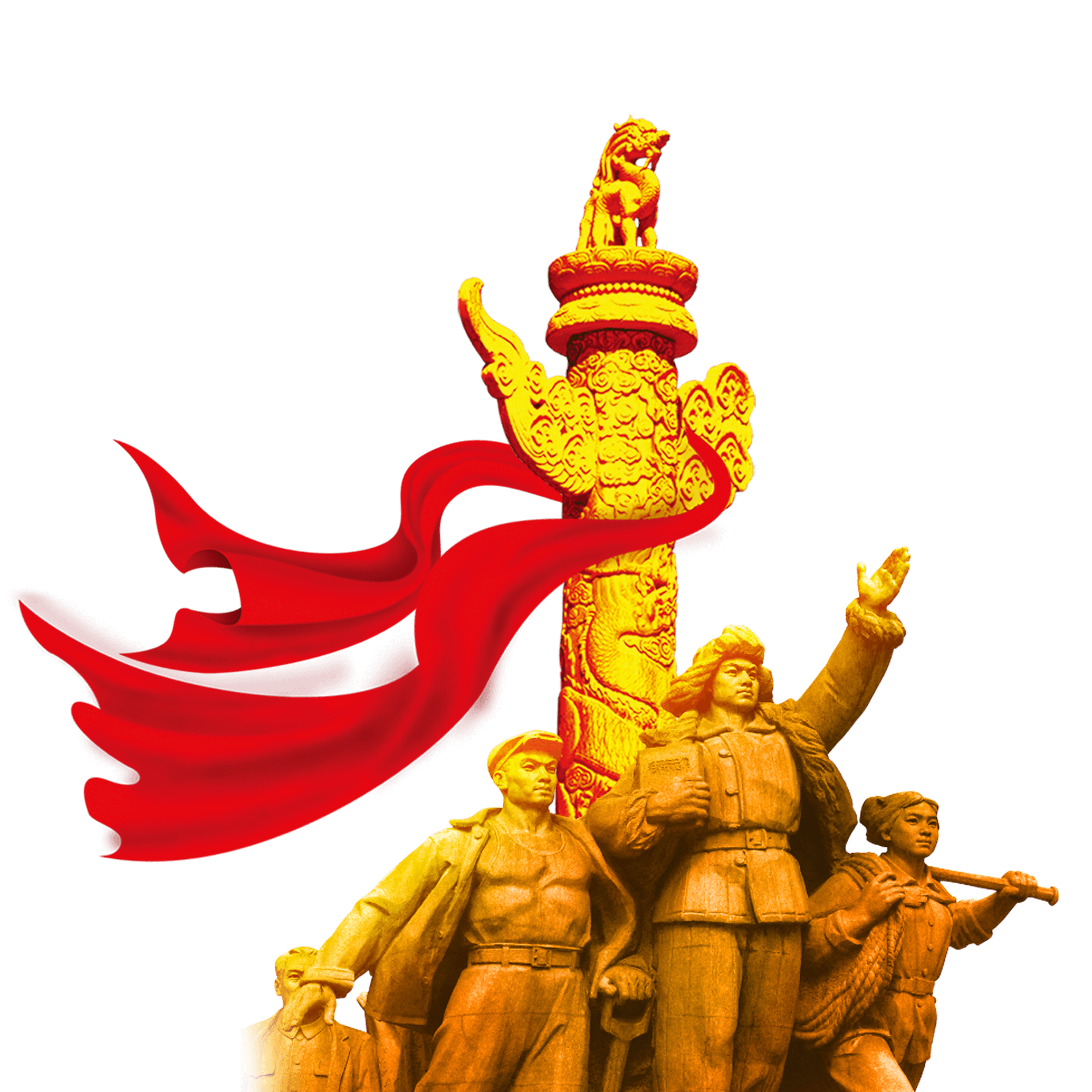 73%
82%
90%
92%
添加标题
添加标题
添加标题
添加标题
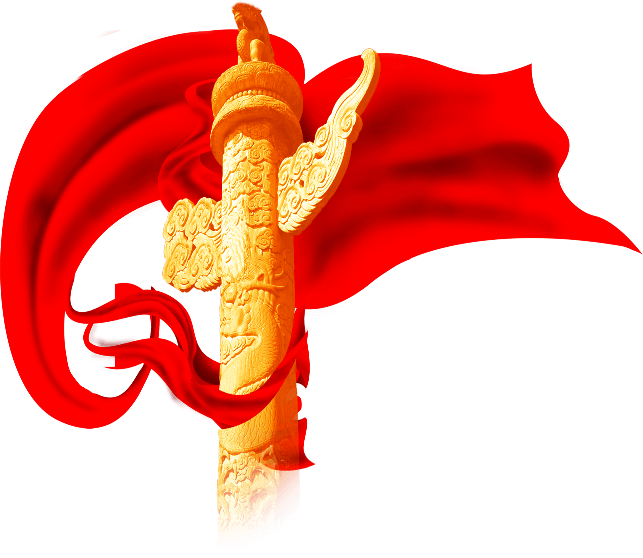 单击添加标题
04
01
02
03
添加标题
请您单击此处添加合适文字，可根据自己的需要适当地调整文字大小或者颜色等属性。
添加标题
请您单击此处添加合适文字，可根据自己的需要适当地调整文字大小或者颜色等属性。
添加标题
请您单击此处添加合适文字，可根据自己的需要适当地调整文字大小或者颜色等属性。
添加标题
请您单击此处添加合适文字，可根据自己的需要适当地调整文字大小或者颜色等属性。
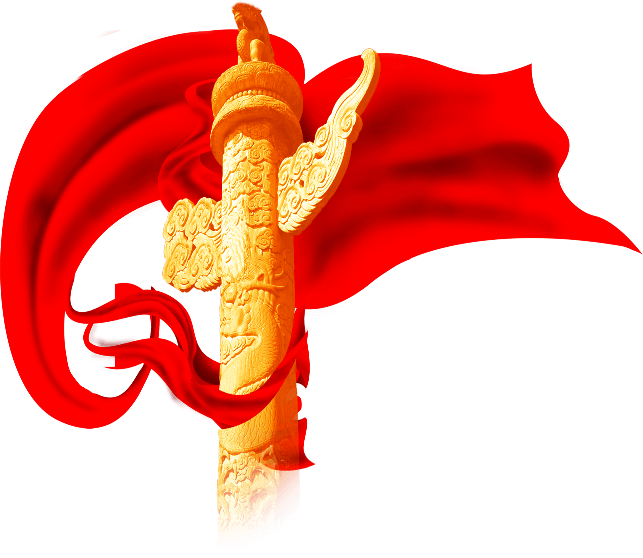 单击添加标题
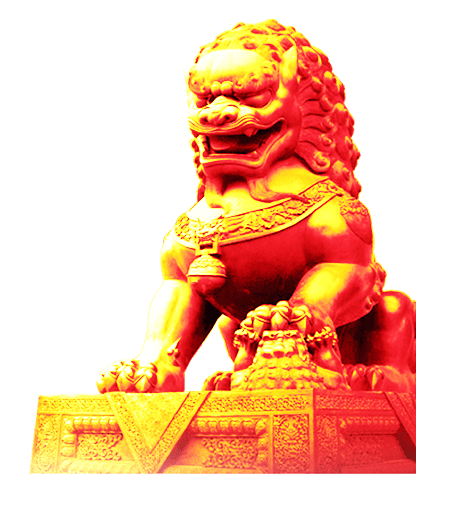 请您单击此处添加合适文字加以解释说明，可根据自己的需要适当地调整文字的大小或者颜色等属性，祝你使用愉快！
添加标题
请您单击此处添加合适文字加以解释说明，可根据自己的需要适当地调整文字的大小或者颜色等属性，祝你使用愉快！
添加标题
添加标题
请您单击此处添加合适文字加以解释说明，可根据自己的需要适当地调整文字的大小或者颜色等属性，祝你使用愉快！
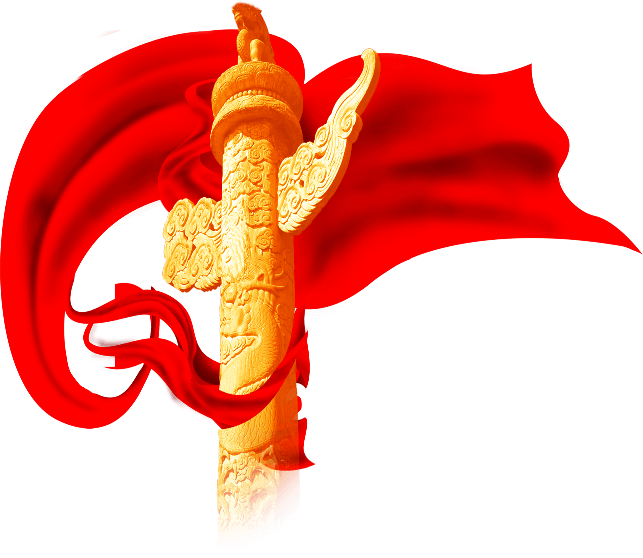 单击添加标题
添加标题
单击此处输入文本内容，可适当地调整文字的颜色或者大小等属性。
添加标题
单击此处输入文本内容，可适当地调整文字的颜色或者大小等属性。
1
2
添加标题
单击此处输入文本内容，可适当地调整文字的颜色或者大小等属性。
添加标题
单击此处输入文本内容，可适当地调整文字的颜色或者大小等属性。
3
6
5
4
添加标题
单击此处输入文本内容，可适当地调整文字的颜色或者大小等属性。
添加标题
单击此处输入文本内容，可适当地调整文字的颜色或者大小等属性。
单击添加标题
03
Please click here to add appropriate text to explain, you can directly copy and paste the text content.
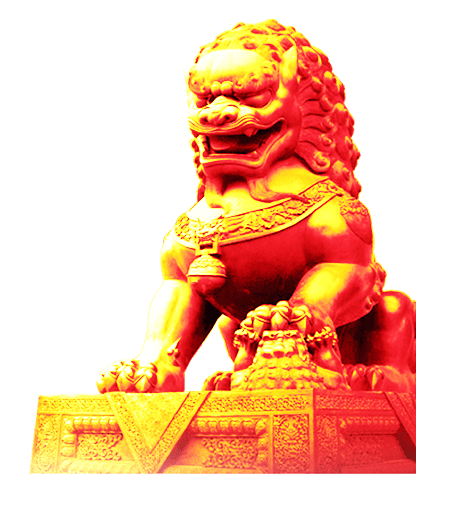 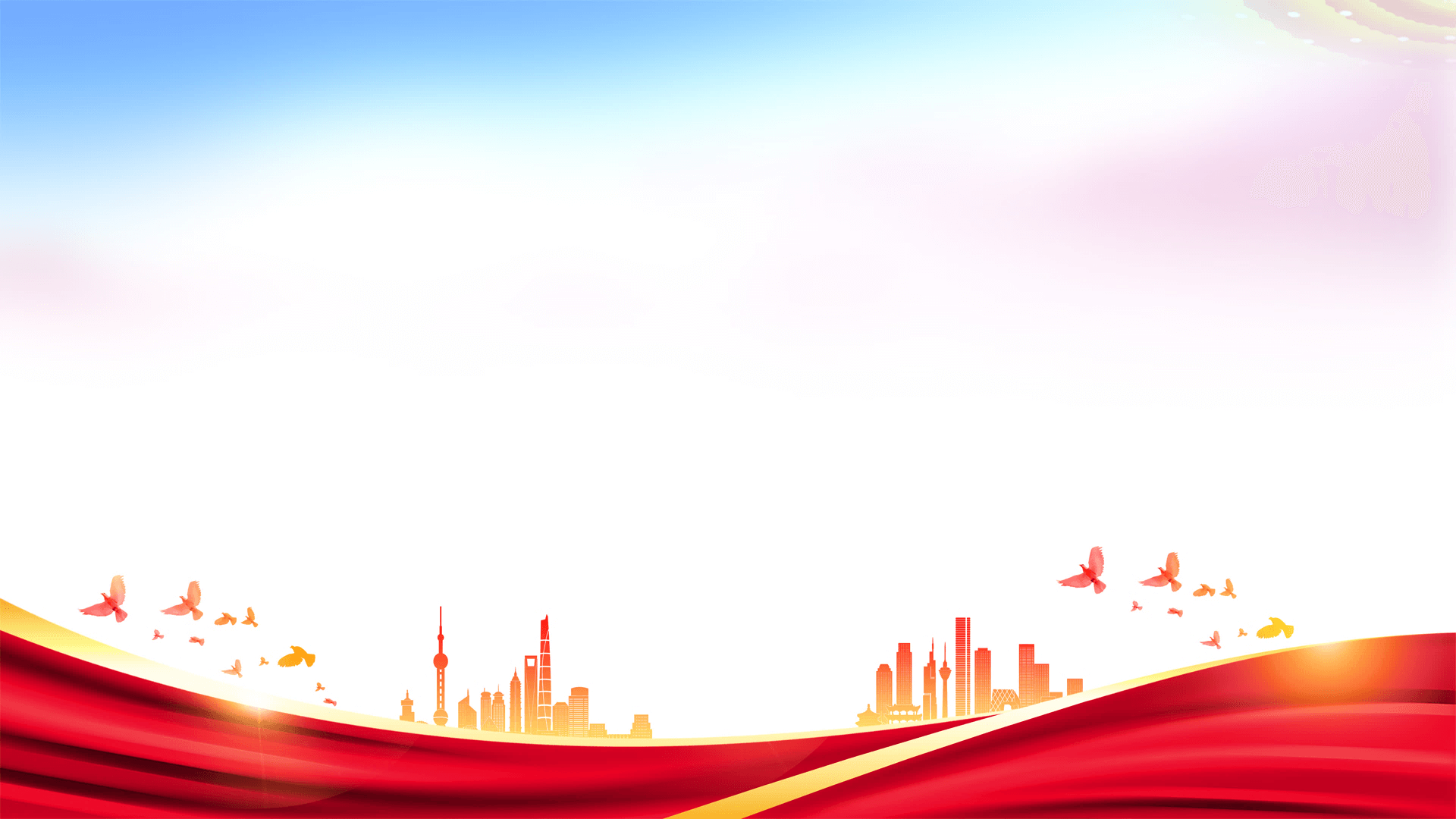 [Speaker Notes: https://www.ypppt.com/]
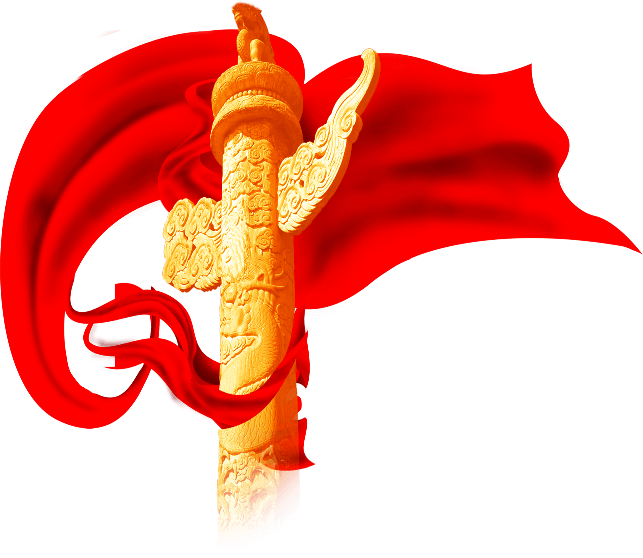 单击添加标题
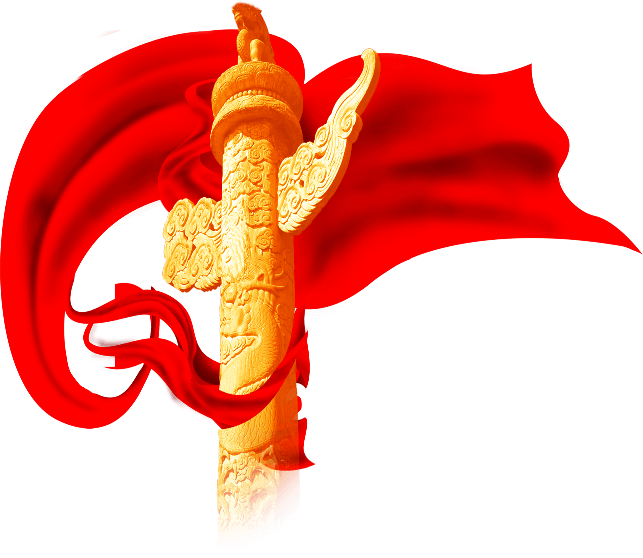 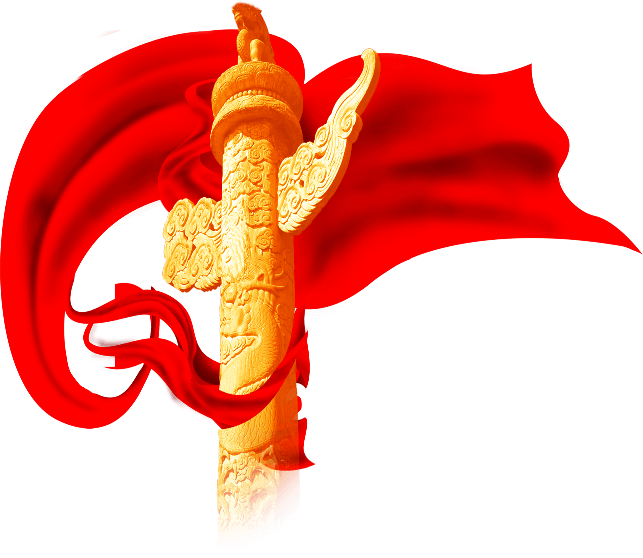 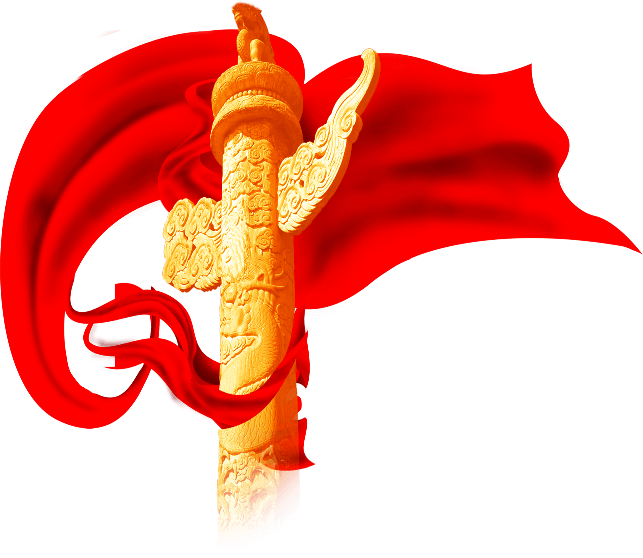 添加标题
请您单击此处添加合适文字加以说明，可根据自己的需要适当地调整文字大小或者颜色等属性，祝您使用愉快！
添加标题
请您单击此处添加合适文字加以说明，可根据自己的需要适当地调整文字大小或者颜色等属性，祝您使用愉快！
添加标题
请您单击此处添加合适文字加以说明，可根据自己的需要适当地调整文字大小或者颜色等属性，祝您使用愉快！
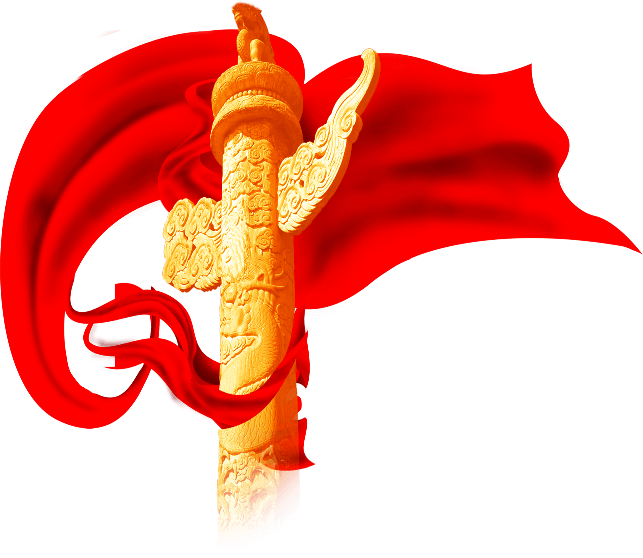 单击添加标题
添加标题
请您单击此处添加合适文字加以解释说明，可根据自己的需要适当地调整文字的大小或者颜色等属性，此处添加合适文字加以解释说明，可调整文字的大小或者颜色等属性祝你使用愉快！
添加标题
请您单击此处添加合适文字加以解释说明，可根据自己的需要适当地调整文字的大小或者颜色等属性，此处添加合适文字加以解释说明，可调整文字的大小或者颜色等属性祝你使用愉快！
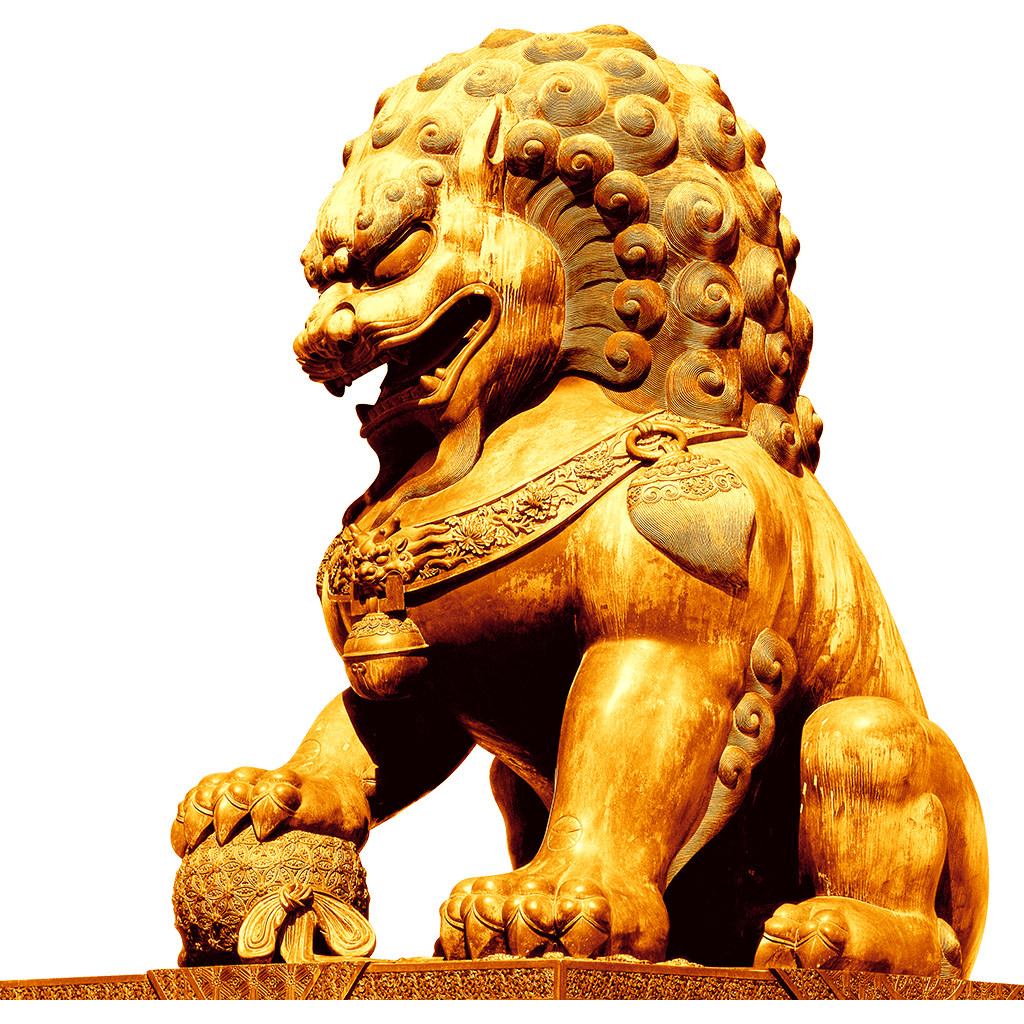 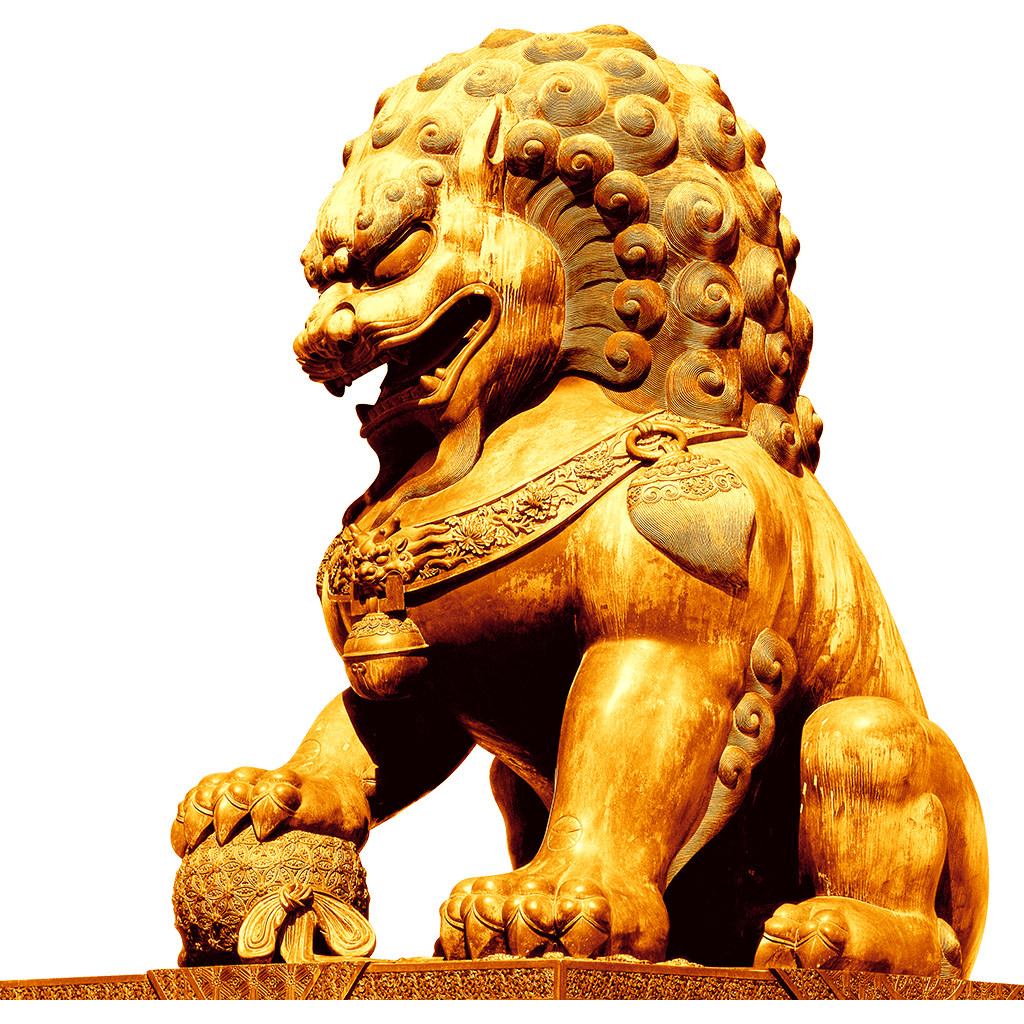 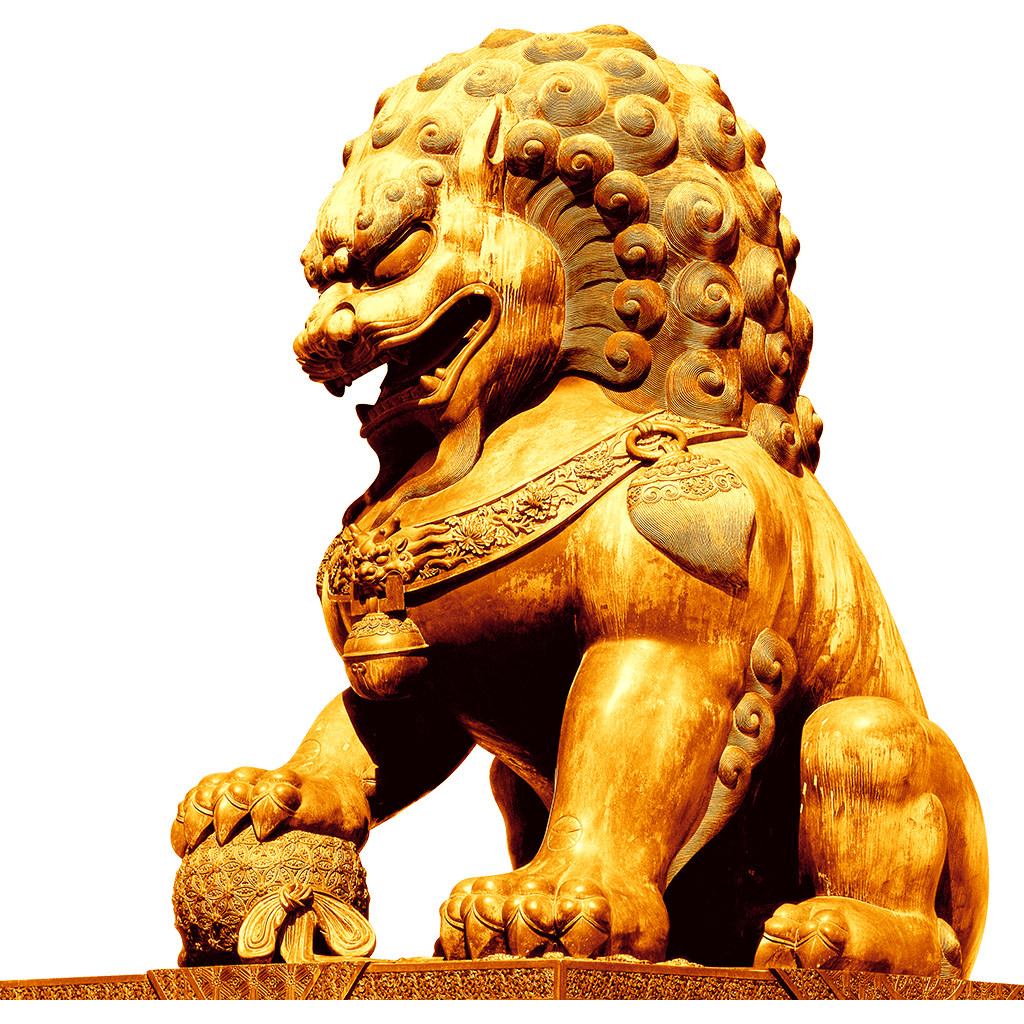 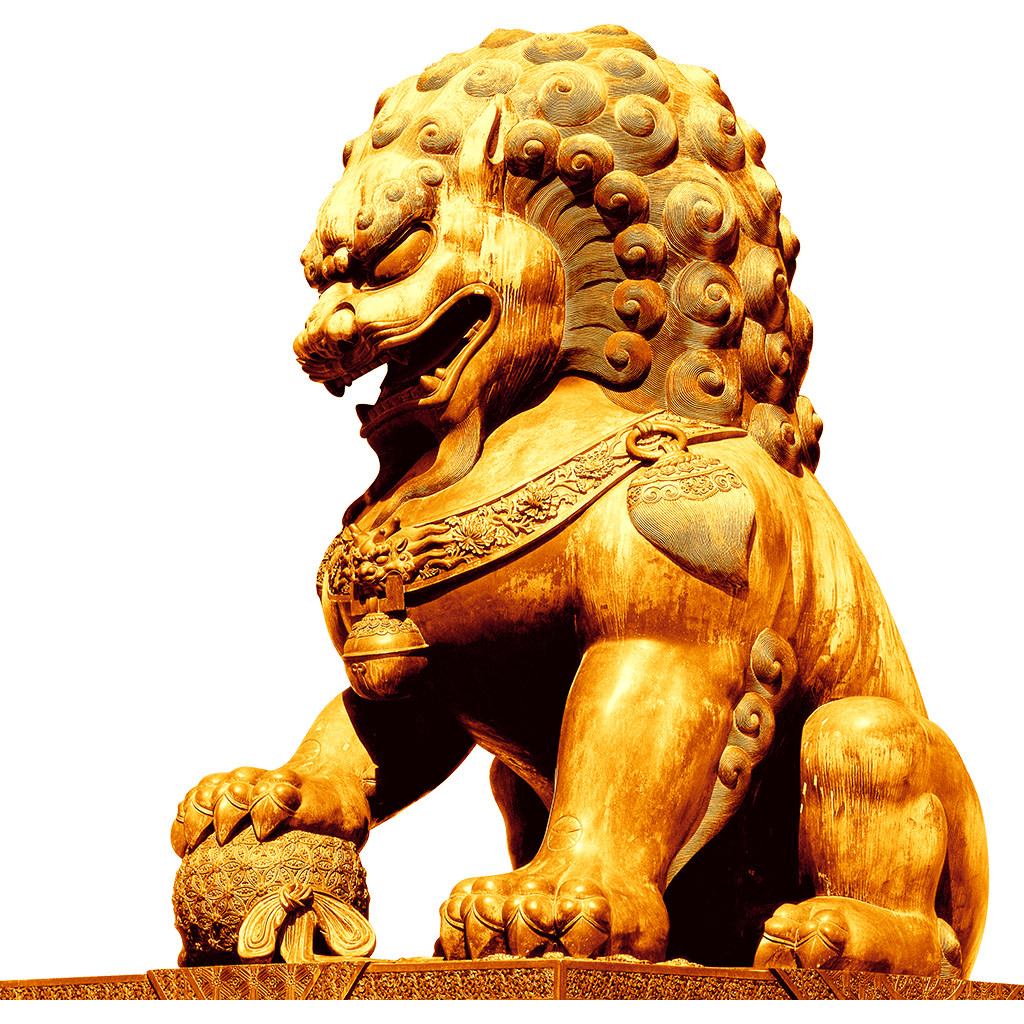 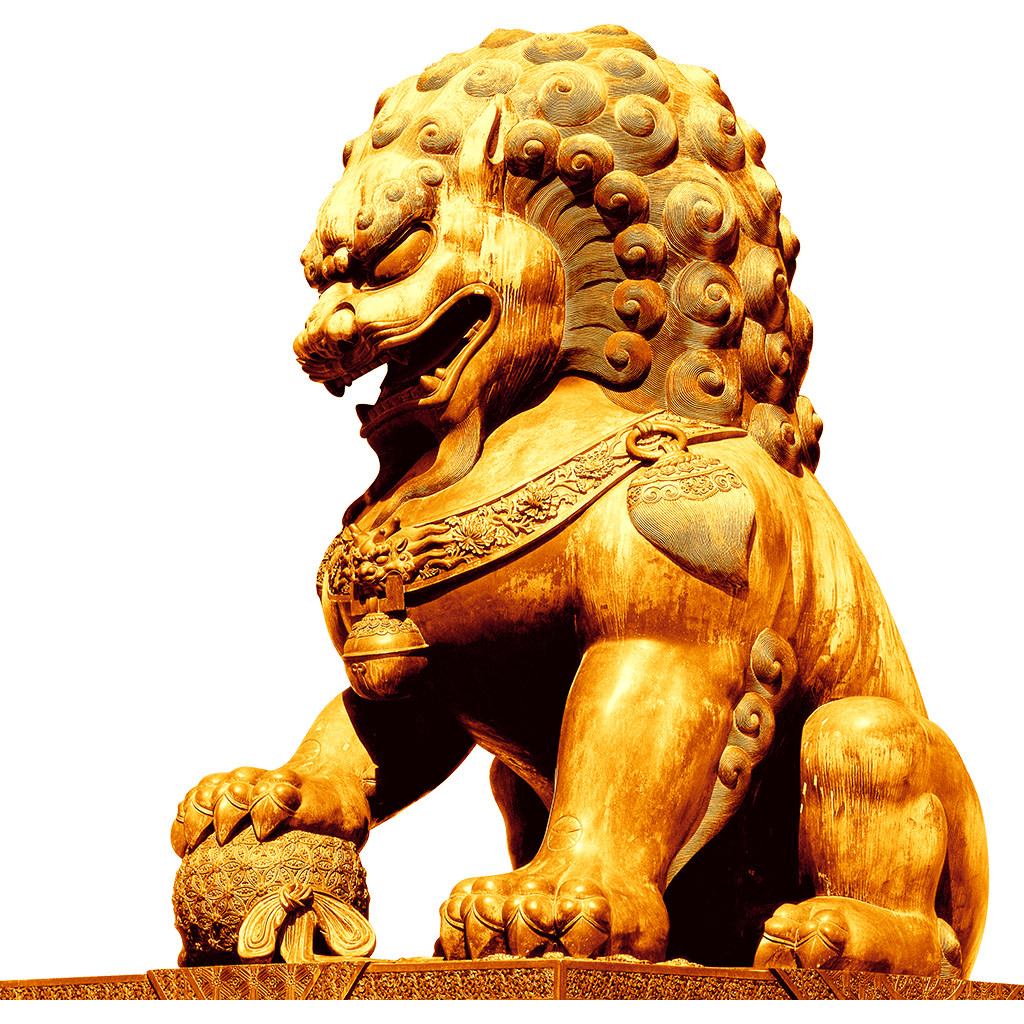 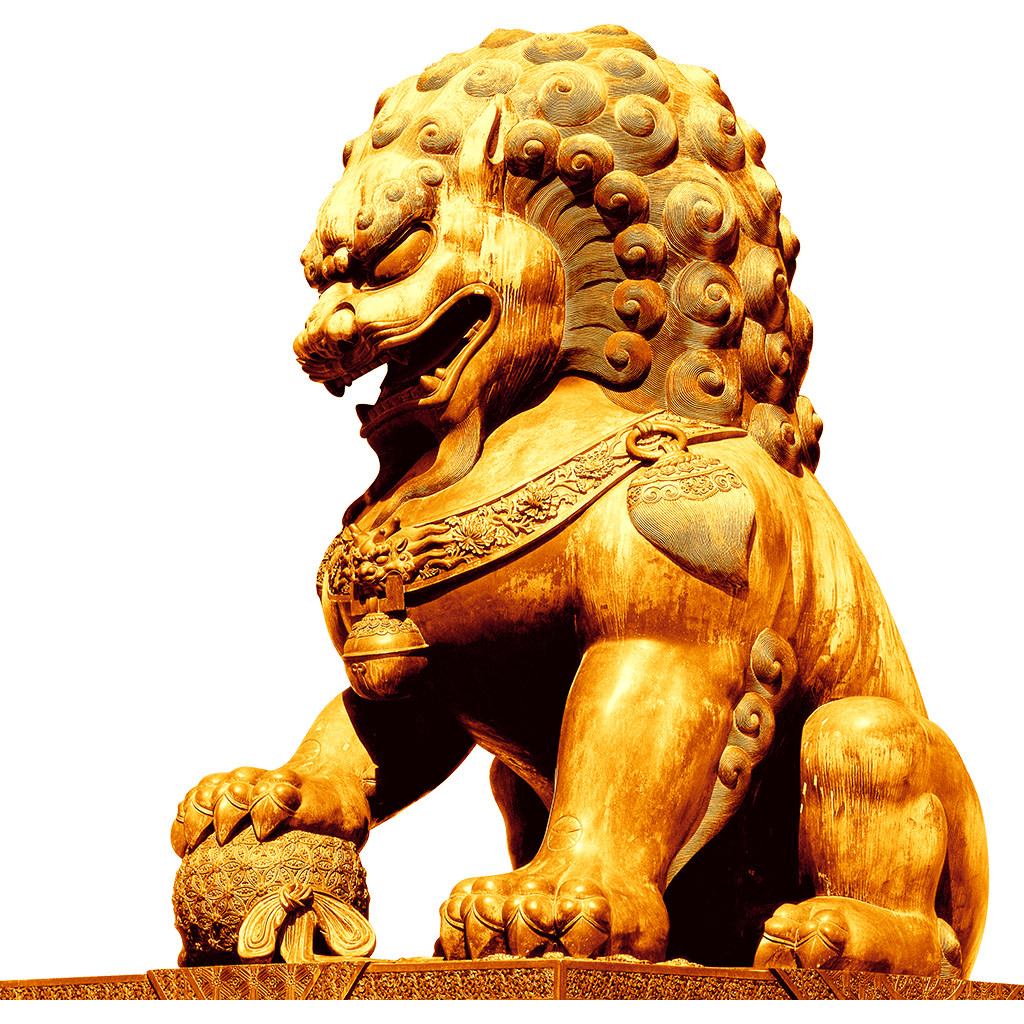 添加标题
请您单击此处添加合适文字加以解释说明，可根据自己的需要适当地调整文字的大小或者颜色等属性，此处添加合适文字加以解释说明，可调整文字的大小或者颜色等属性祝你使用愉快！
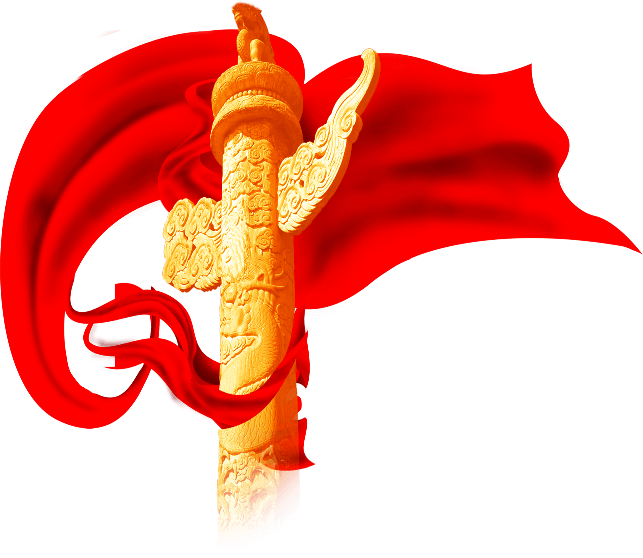 单击添加标题
01
02
03
04
添加标题
单击此处添加合适文字加以说明，可根据自己的需要适当地调整文字大小或者颜色等属性，祝您使用愉快！
添加标题
单击此处添加合适文字加以说明，可根据自己的需要适当地调整文字大小或者颜色等属性，祝您使用愉快！
添加标题
单击此处添加合适文字加以说明，可根据自己的需要适当地调整文字大小或者颜色等属性，祝您使用愉快！
添加标题
单击此处添加合适文字加以说明，可根据自己的需要适当地调整文字大小或者颜色等属性，祝您使用愉快！
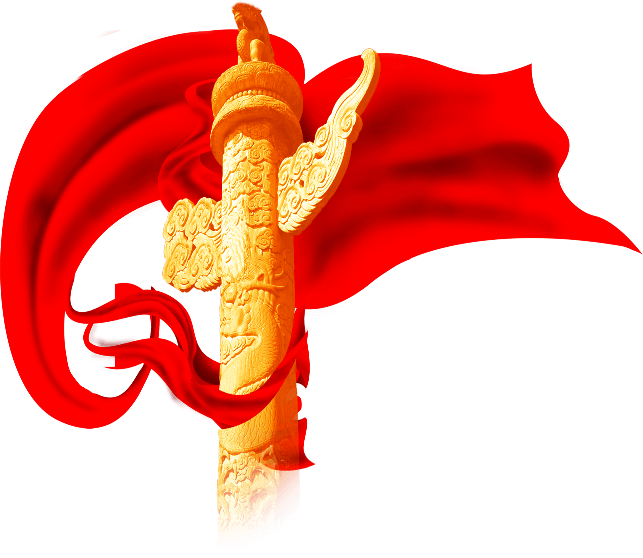 单击添加标题
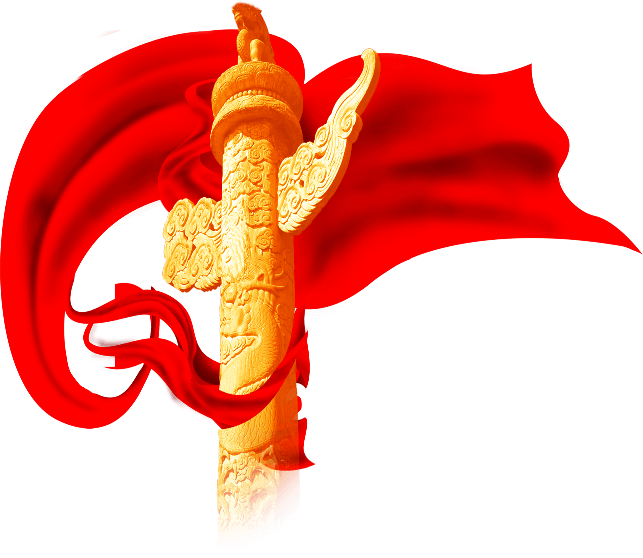 添加标题
单击此处添加合适文字，可调整文字大小或者颜色等属性。
添加标题
单击此处添加合适文字，可调整文字大小或者颜色等属性。
01
02
添加标题
请您单击此处添加合适文字加以说明，可根据自己的需要适当地调整文字大小或者颜色等属性，祝您使用愉快！
单击添加标题
04
Please click here to add appropriate text to explain, you can directly copy and paste the text content.
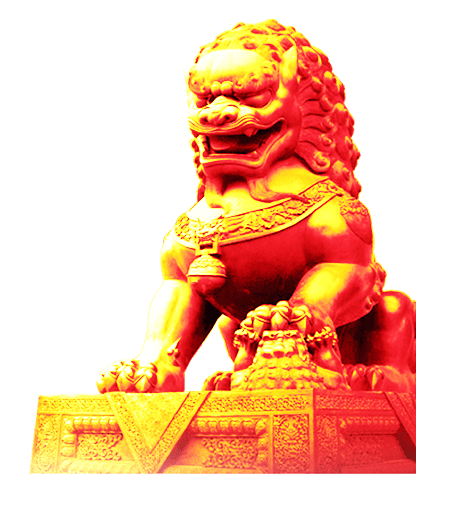 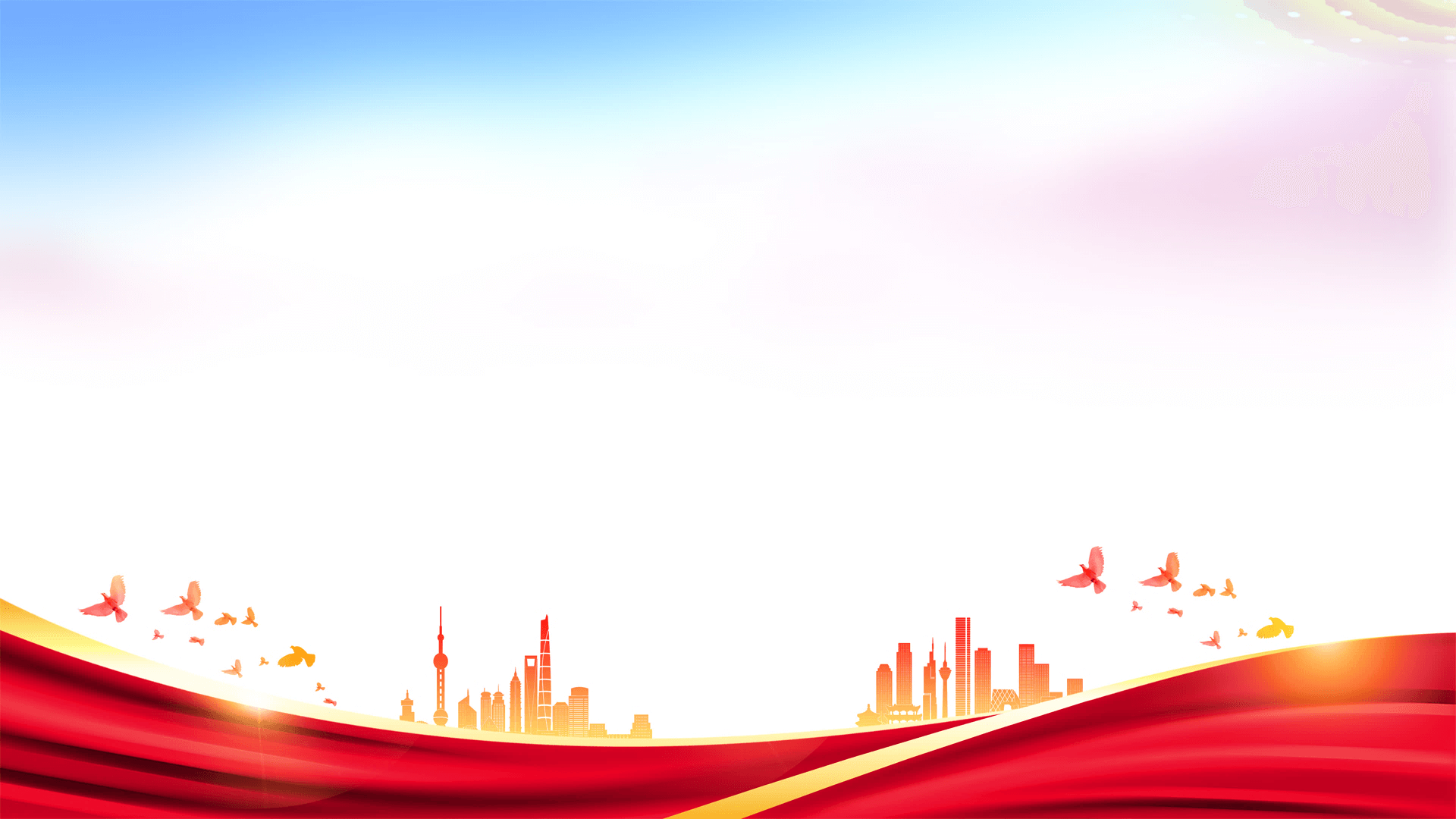 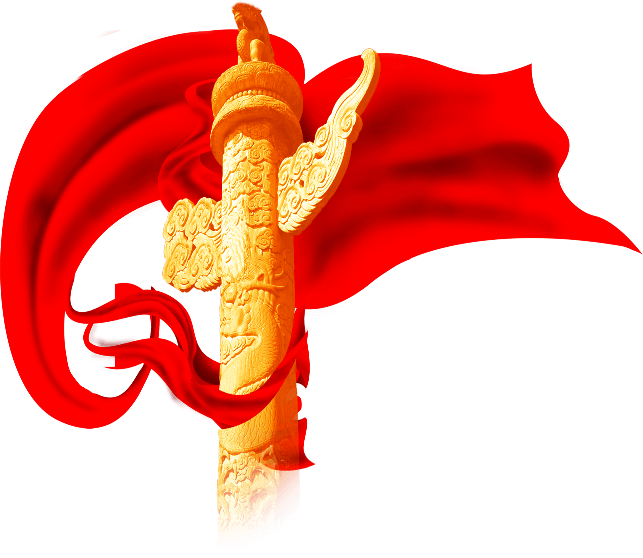 单击添加标题
添加标题
添加标题
添加标题
添加标题
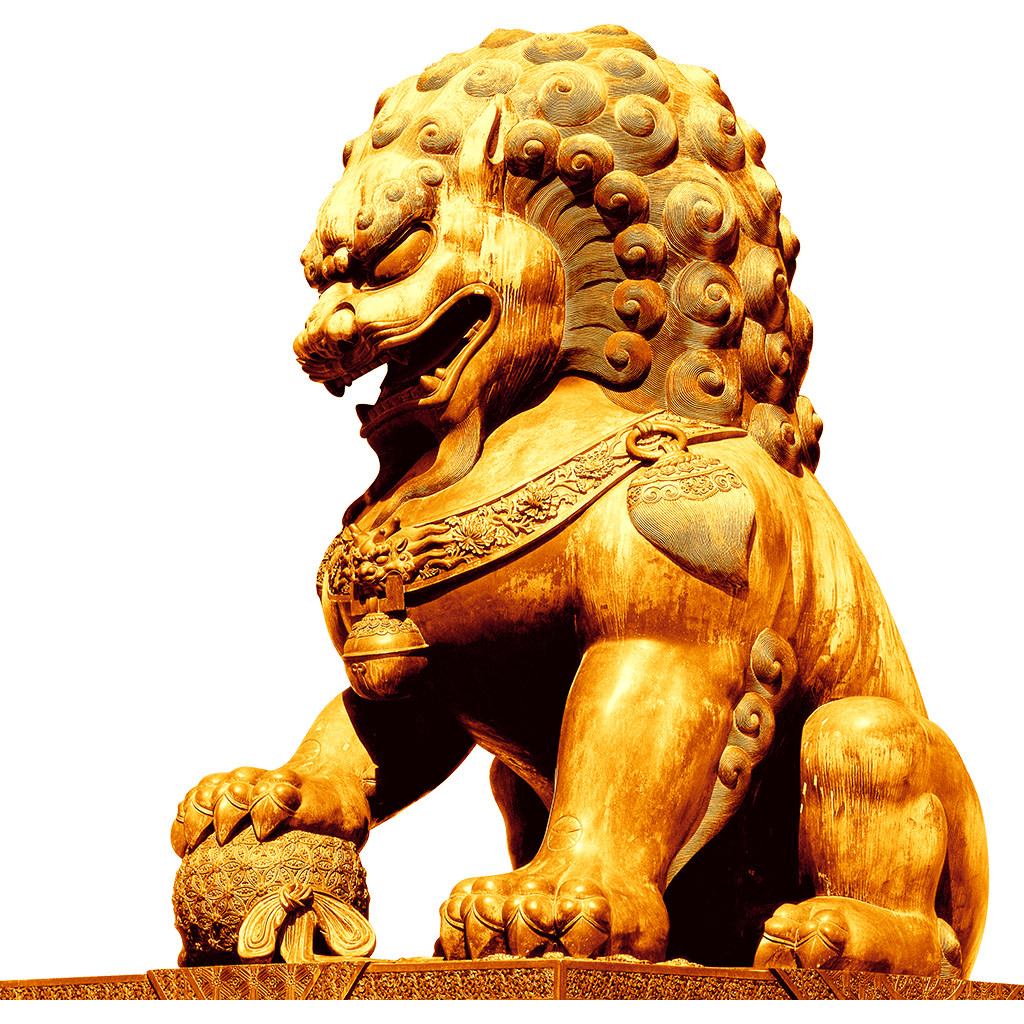 请您单击此处添加合适文字加以说明，可调整文字大小或者颜色等属性。
请您单击此处添加合适文字加以说明，可调整文字大小或者颜色等属性。
请您单击此处添加合适文字加以说明，可调整文字大小或者颜色等属性。
请您单击此处添加合适文字加以说明，可调整文字大小或者颜色等属性。
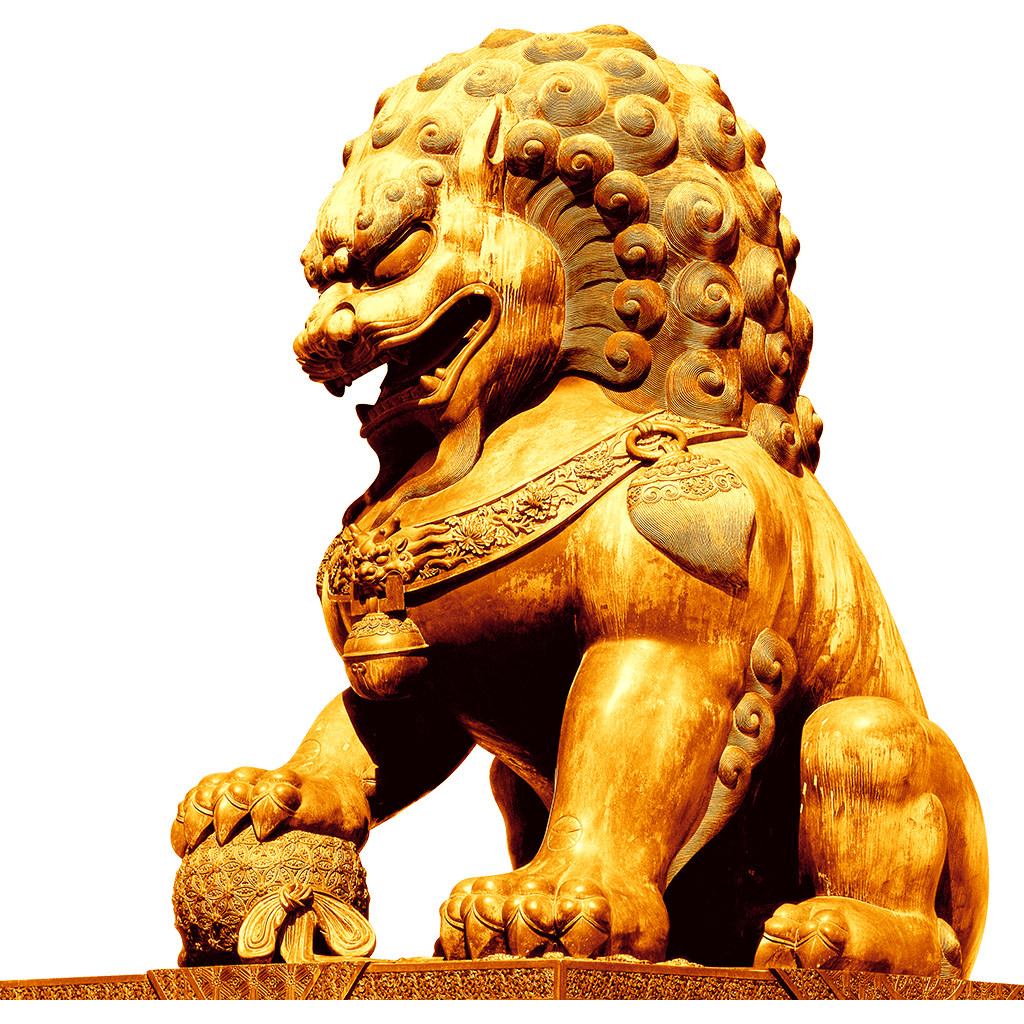 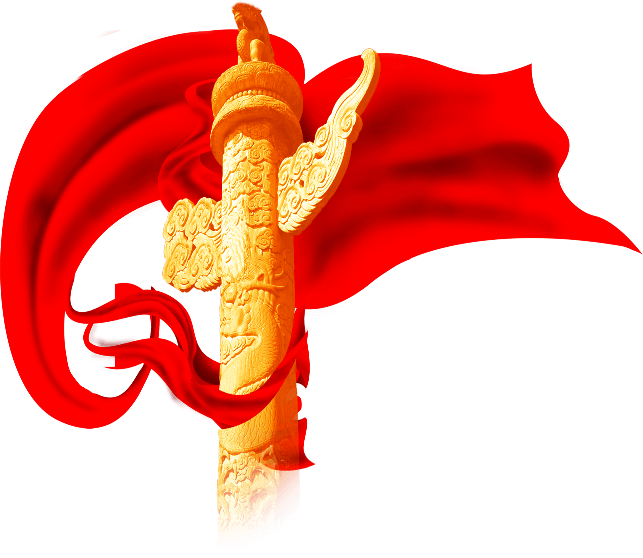 单击添加标题
添加标题
请您单击此处添加合适文字加以说明，可根据自己的需要适当地调整文字大小或者颜色等属性。
添加标题
请您单击此处添加合适文字加以说明，可根据自己的需要适当地调整文字大小或者颜色等属性。
添加标题
请您单击此处添加合适文字加以说明，可根据自己的需要适当地调整文字大小或者颜色等属性。
01
02
03
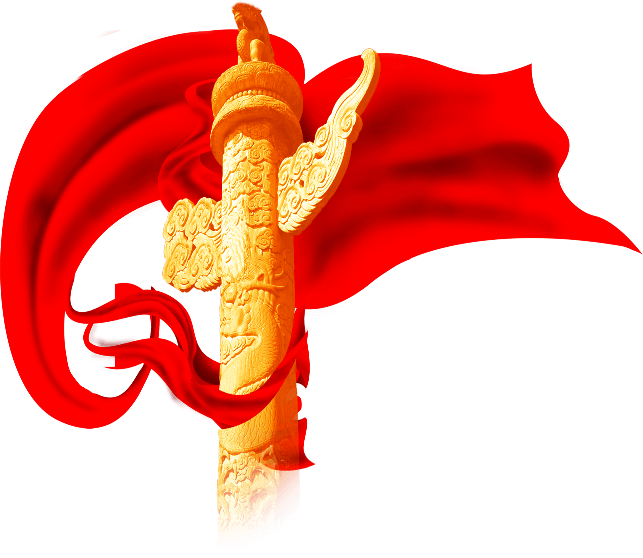 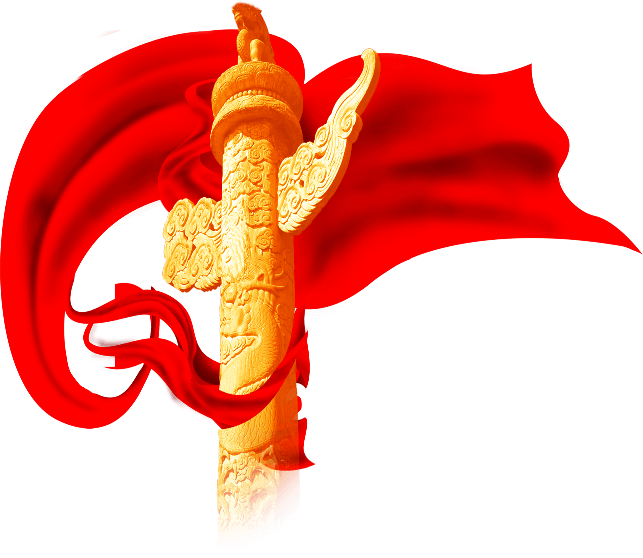 单击添加标题
请您单击此处添加合适的文字加以说明，可以根据需要调整文字大小或者颜色等属性。
请您单击此处添加合适的文字加以说明，可以根据需要调整文字大小或者颜色等属性。
20XX
20XX
20XX
20XX
20XX
请您单击此处添加合适的文字加以说明，可以根据需要调整文字大小或者颜色等属性。
请您单击此处添加合适的文字加以说明，可以根据需要调整文字大小或者颜色等属性。
请您单击此处添加合适的文字加以说明，可以根据需要调整文字大小或者颜色等属性。
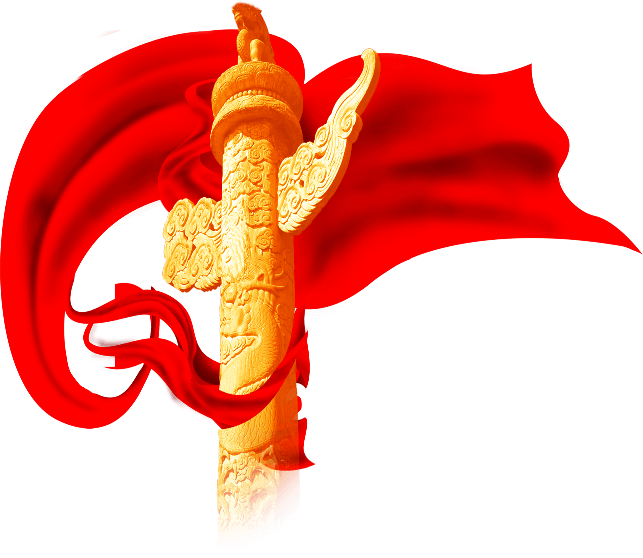 单击添加标题
单击添加标题

请您单击此处添加合适文字加以解释说明，可以根据自己的需要适当地调整文字大小或者颜色等属性，祝你使用愉快！

请您单击此处添加合适文字加以解释说明，可以根据自己的需要适当地调整文字大小或者颜色等属性，祝你使用愉快！

请您单击此处添加合适文字加以解释说明，可以根据自己的需要适当地调整文字大小或者颜色等属性，祝你使用愉快！
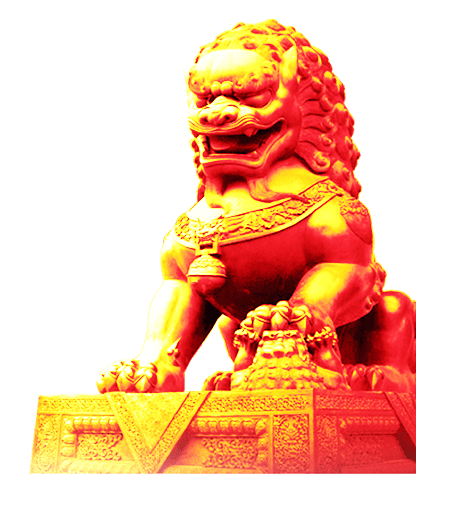 添加标题
添加标题
添加标题
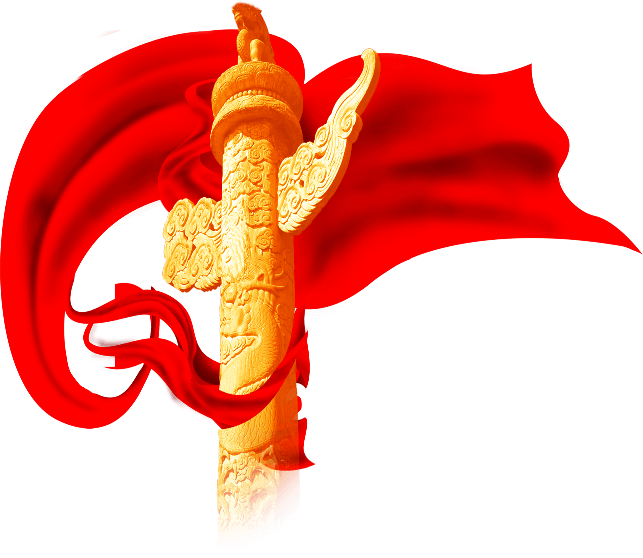 单击添加标题
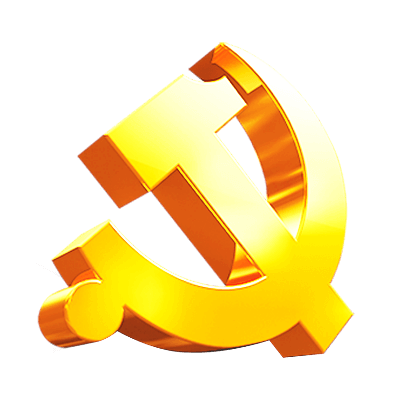 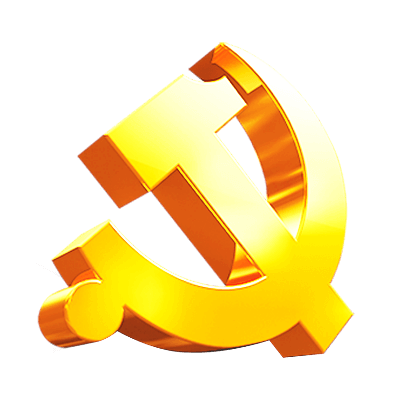 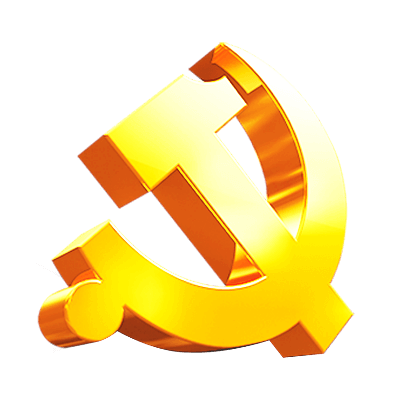 添加标题
添加标题
添加标题
请您单击此处添加合适文字加以说明，可根据自己的需要适当地调整文字大小或者颜色等属性，祝您使用愉快！
请您单击此处添加合适文字加以说明，可根据自己的需要适当地调整文字大小或者颜色等属性，祝您使用愉快！
请您单击此处添加合适文字加以说明，可根据自己的需要适当地调整文字大小或者颜色等属性，祝您使用愉快！
感谢大家的观看
20XX年度XX党委党支部工作汇报
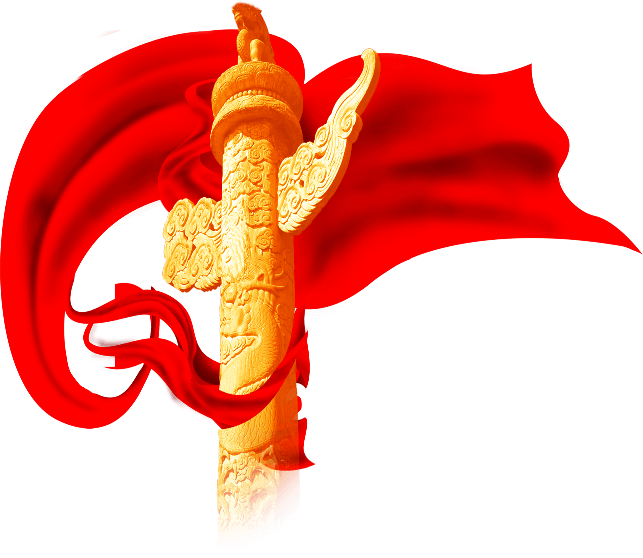 汇报：PPT818
日期：20XX
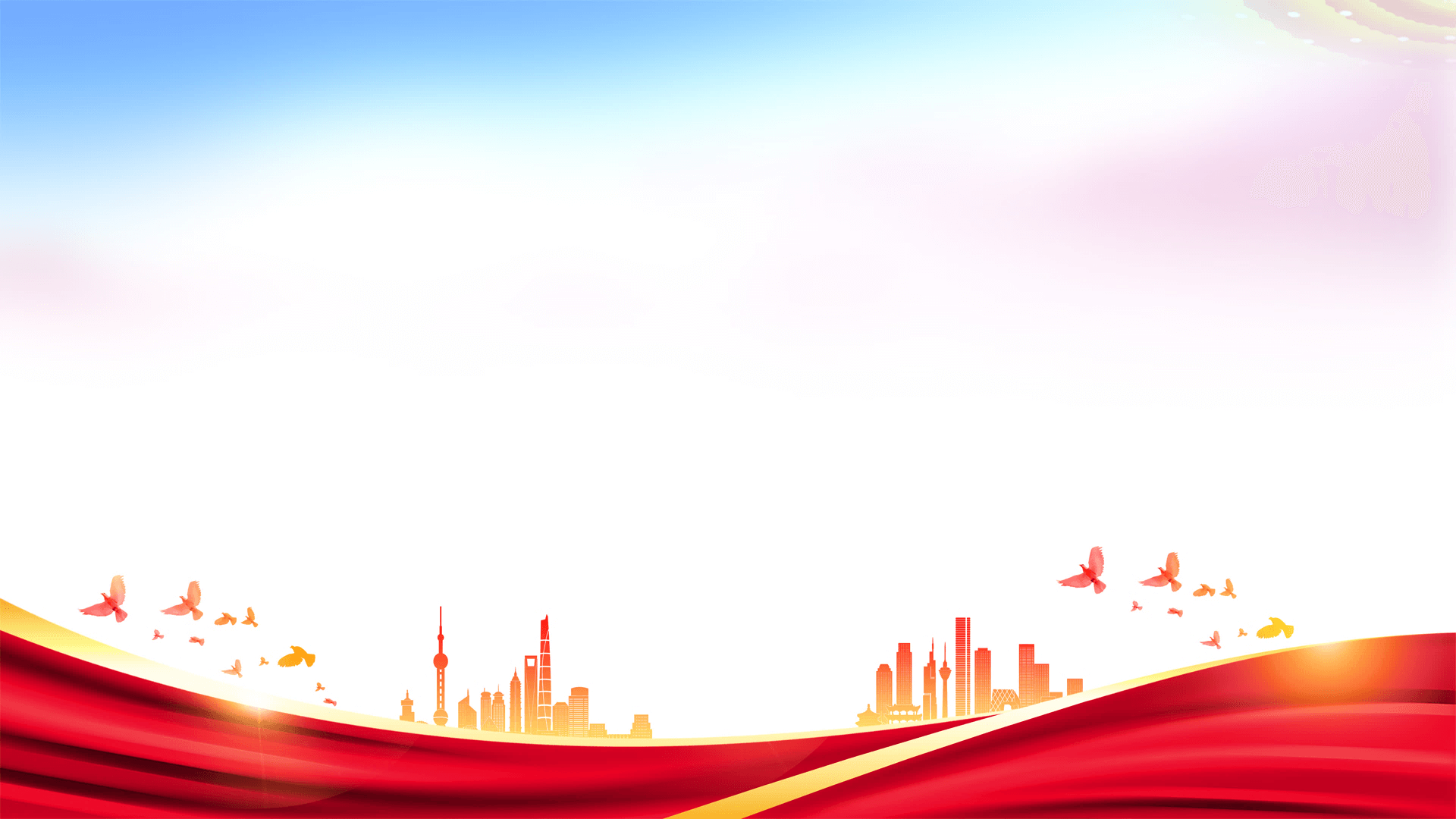